ARWEN’S APPAREL
SOCIAL MEDIA PLAN
Company Overview
The Bamboo Clothing Store
Arwen William in 2004, observed the growing interest in 
        eco-friendly option
Drawing inspiration from Canada's rich tradition of high-quality manufacturing, she seized the opportunity to start an eco-friendly boutique called Arwen's Apparel
Arwen's Apparel is a 95% locally made British Columbia brand
With its garments crafted from bamboo trees, ensuring full sustainability
Arwen’s Apparel expanded their offerings to include finely handcrafted jewelry at their studio in Downtown Kamloops, BC
Customer comfort is their priority
Source- Arwen’s Apparel Facebook page,  AI generated image
Analyzing the Industry
Fashion Sector in Canada experienced growth before COVID-19, with a significant drop in 2020
Recovered in 2022, reaching pre-pandemic sales levels
Predicted retail market size of $34.3 billion in 2023, with 3.6% sector growth
Fashion industry contributes 27% to Canada's e-Commerce market
Expected to increase to nearly 34% by 2027
Source- Fashion and Apparel Industry Statistics in Canada. Report, AI generated image
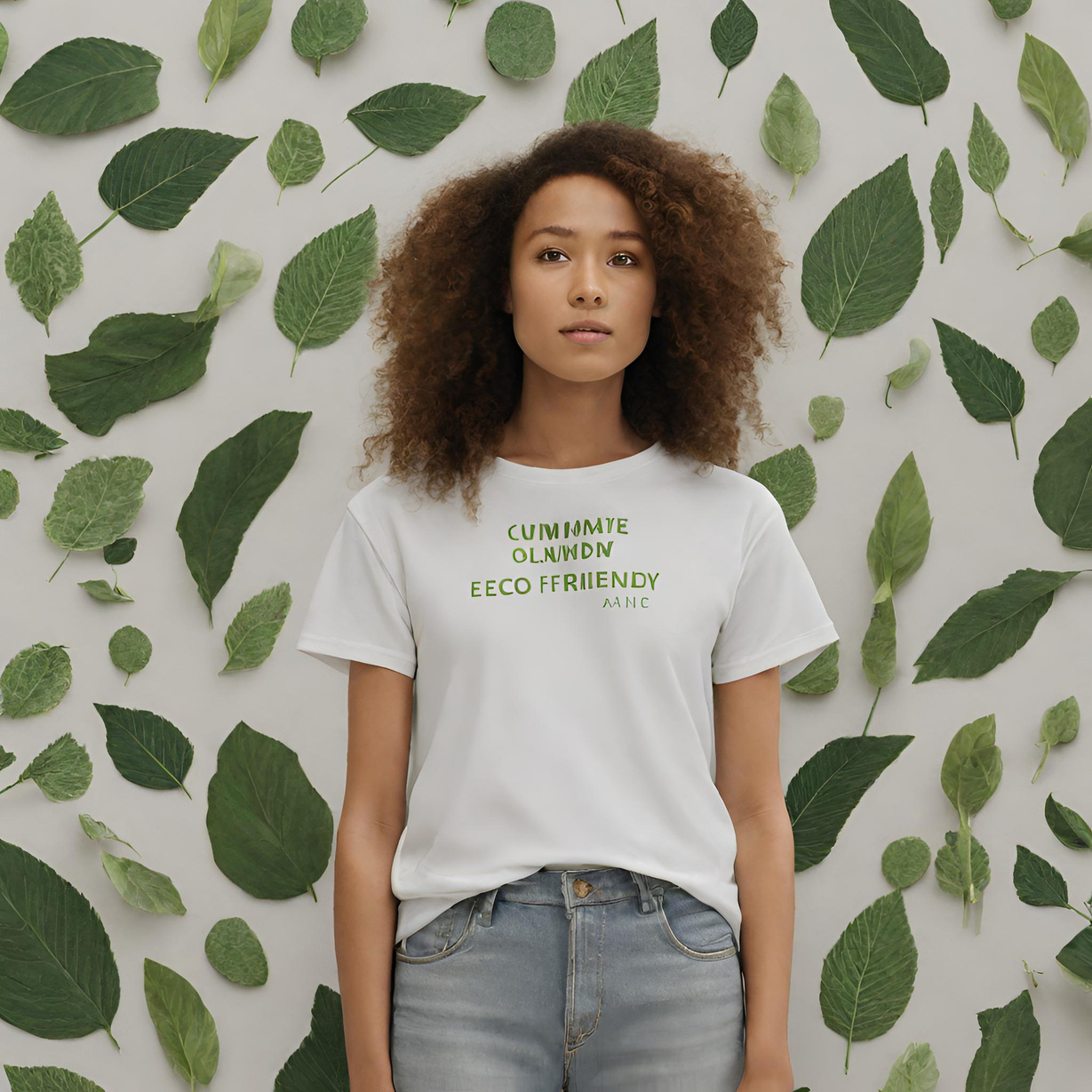 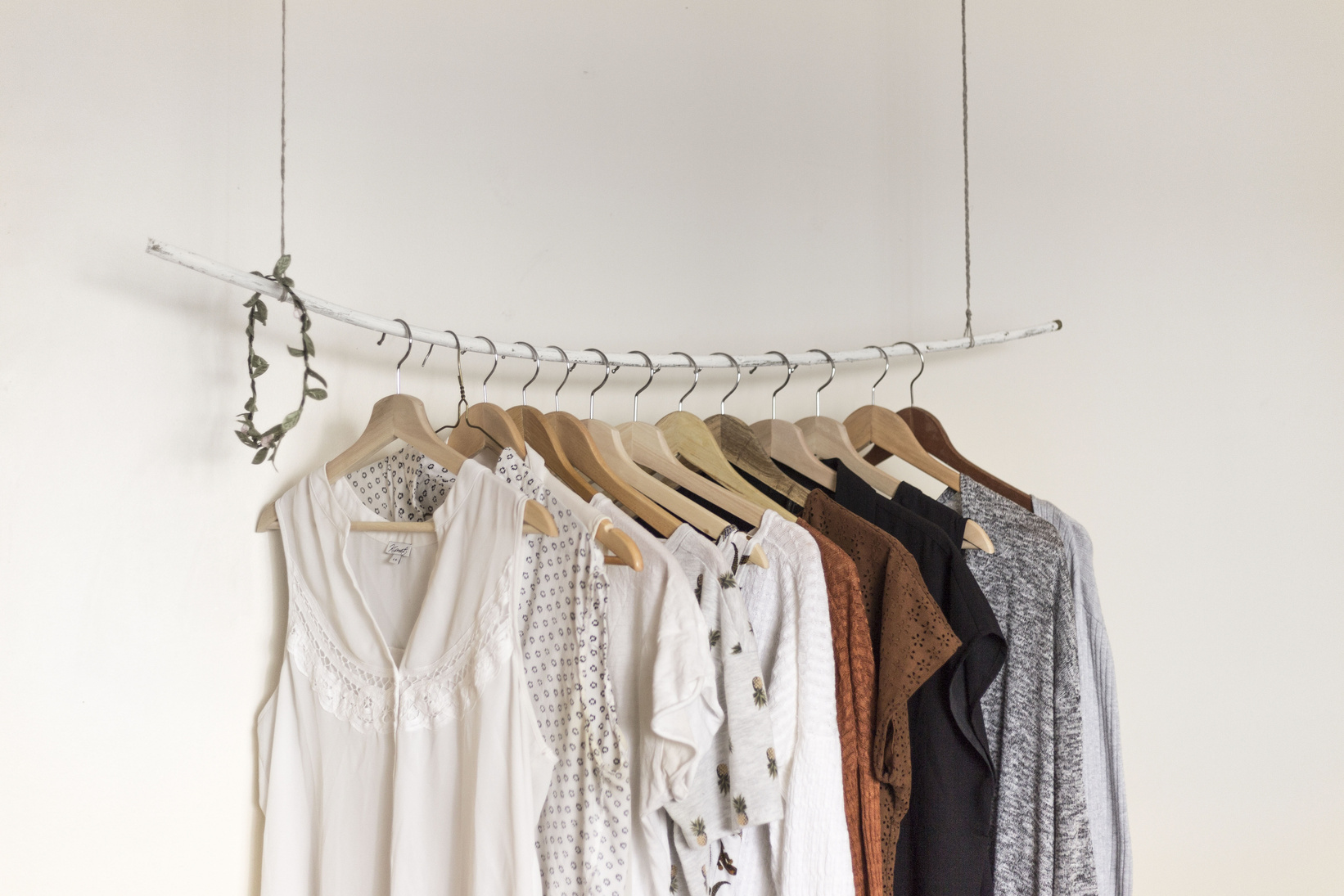 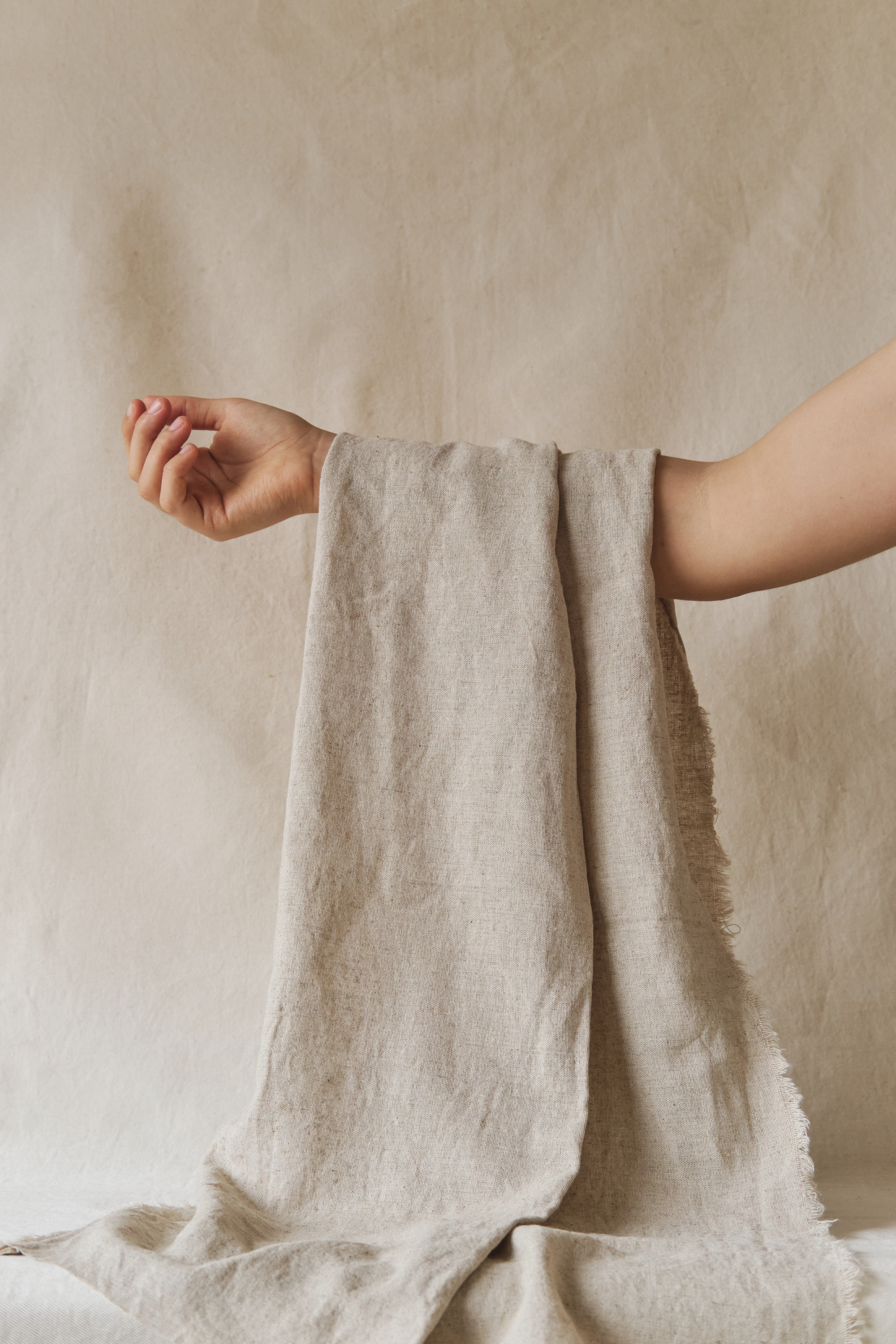 Demand for Sustainable Goods:
Growing trend driven by consumer demand for environmentally friendly products
33% of Canadians willing to pay more for sustainable goods

Sustainable Fashion and Bamboo Clothing:
Bamboo clothing symbolizes elegance and grace in design.
Versatile fabric used for stylish and innovative pieces
Popular styles include vibrant designs, patterns, draping, and asymmetrical cuts
Analyzing the category
Source- Sustainable Retail Revolution: Strategies for Eco-Friendly Transportation and Shipping Practices, AI generated image
Understanding Our Competition
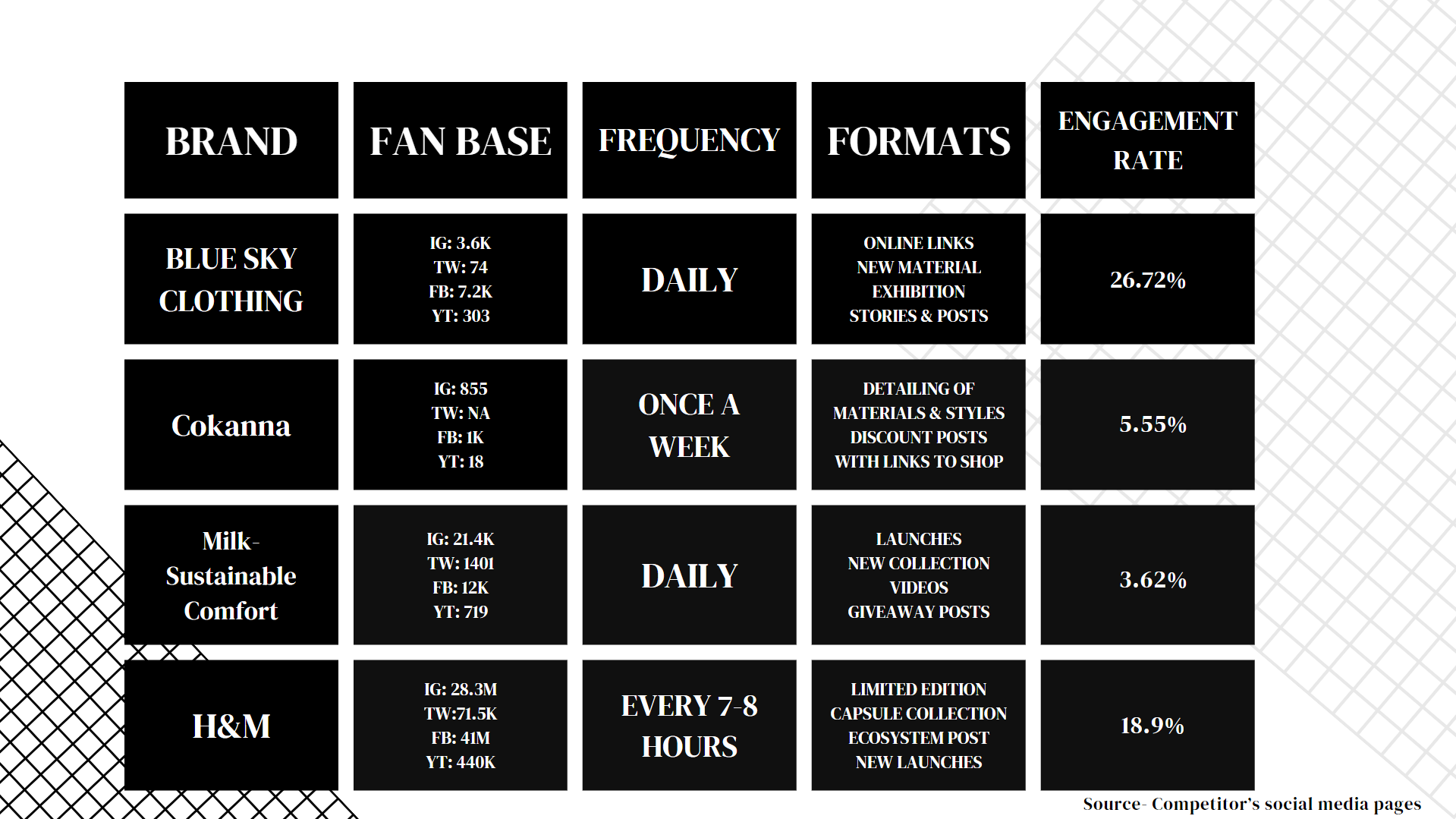 5.55%
3.62%
18.9%
Source- Competitor’s social media pages
What our competition looks on social
Source- Competitor’s social media pages
INSTAGRAM:
FACEBOOK:
TWITTER:
Followers: 358
Engagement Rate: 3.35%
Profile URL: https://www.instagram.com/arwensapparel/
Followers: 1.3K
Engagement Rate: 1.92%
Profile URL: https://www.facebook.com/ArwensApparel/
Followed by: 21 people
Engagement Rate: 9.52%
Profile URL: https://twitter.com/arwensapparel/
Our Current Social Media Analysis
Source-Arwen’s Apparel  social media pages
STRENGTHS:
WEAKNESSES:
SWOT
Sustainability Commitment: Leader in eco-friendly fashion with bamboo fabric
Local Manufacturing: 95% local production in British Columbia
High-quality Products: Durable bamboo fabric clothing
Unique Selling Proposition: Blend of durability and sustainability
Innovation: Expanding product lines and materials
Limited Variety: Focus on bamboo fabric limits product range
Dependency on Local Suppliers: Vulnerable supply chain during disruptions
Competition: Challenged by established sustainable brands
Pricing Sensitivity: Higher costs from eco-friendly materials
Brand Awareness: Struggle against larger competitors
Source-  AI generated image
OPPORTUNITIES:
THREATS:
SWOT
Growing Eco-demand: Rising preference for sustainable fashion
Online Expansion: Tapping into the growing online market.
Social Media Engagement: Leveraging platforms for brand visibility
Unique Positioning: Capitalizing on sustainability and durability
Global Reach: Expansion into new markets.
Increased Competition: Growing rivalry within sustainable fashion
Economic Volatility: Impact on consumer spending habits.
Supply Chain Risks: Disruptions in production and sourcing
Changing Trends: Failure to adapt to shifting consumer preferences
Fast Fashion Pressure: Competition from cheaper alternatives
Source-  AI generated image
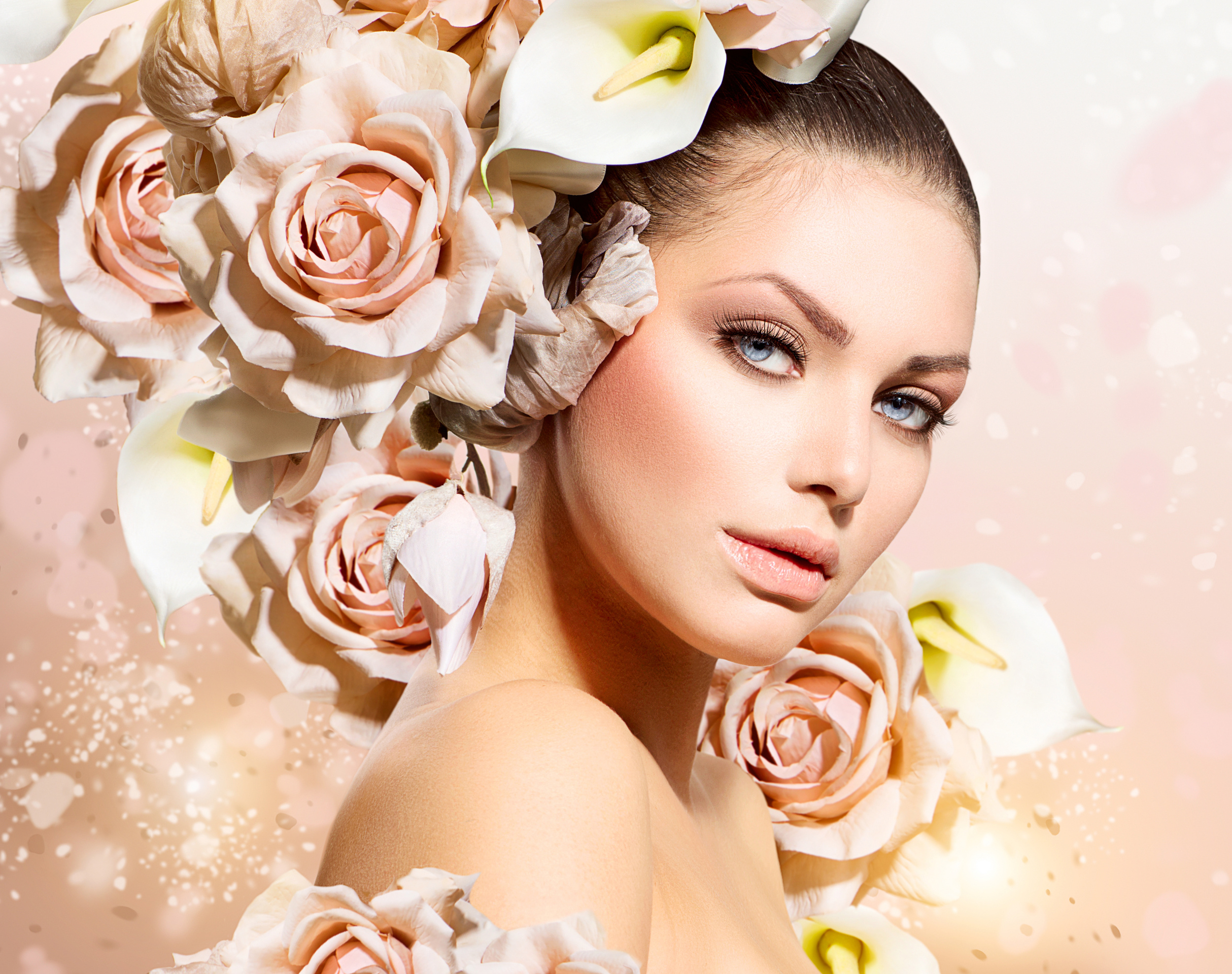 REDUCE YOUR
IMPACT
BY SUPPORTING LOCAL BRANDS
Source-  AI generated image
Create brand awareness and foster greater engagement among Arwen’s apparel followers on Instagram, Facebook, and Pinterest
To attract potential new customers to our social media pages with the ultimate goal of directing traffic to Arwen’s social website
Goals
Source-  AI generated image
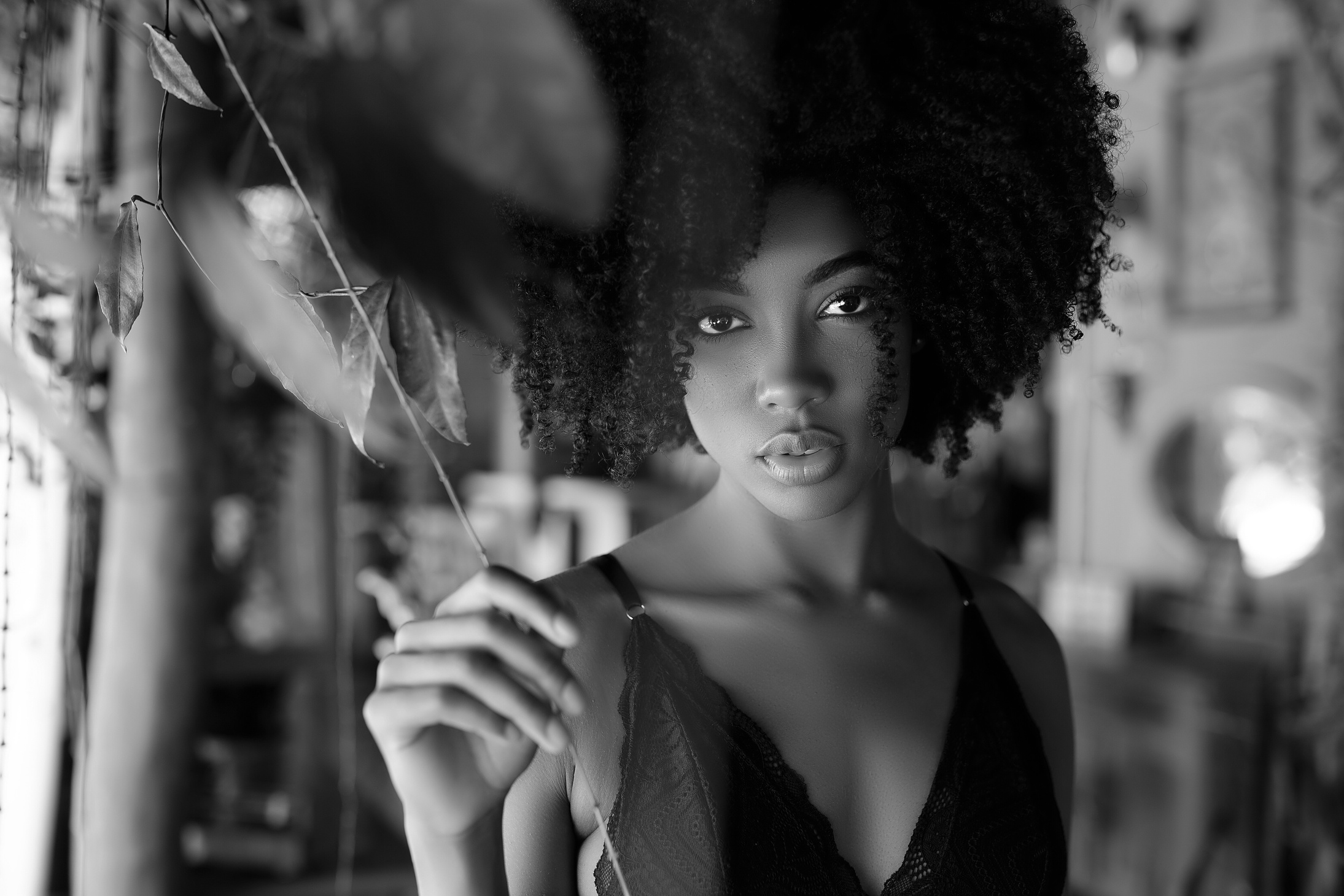 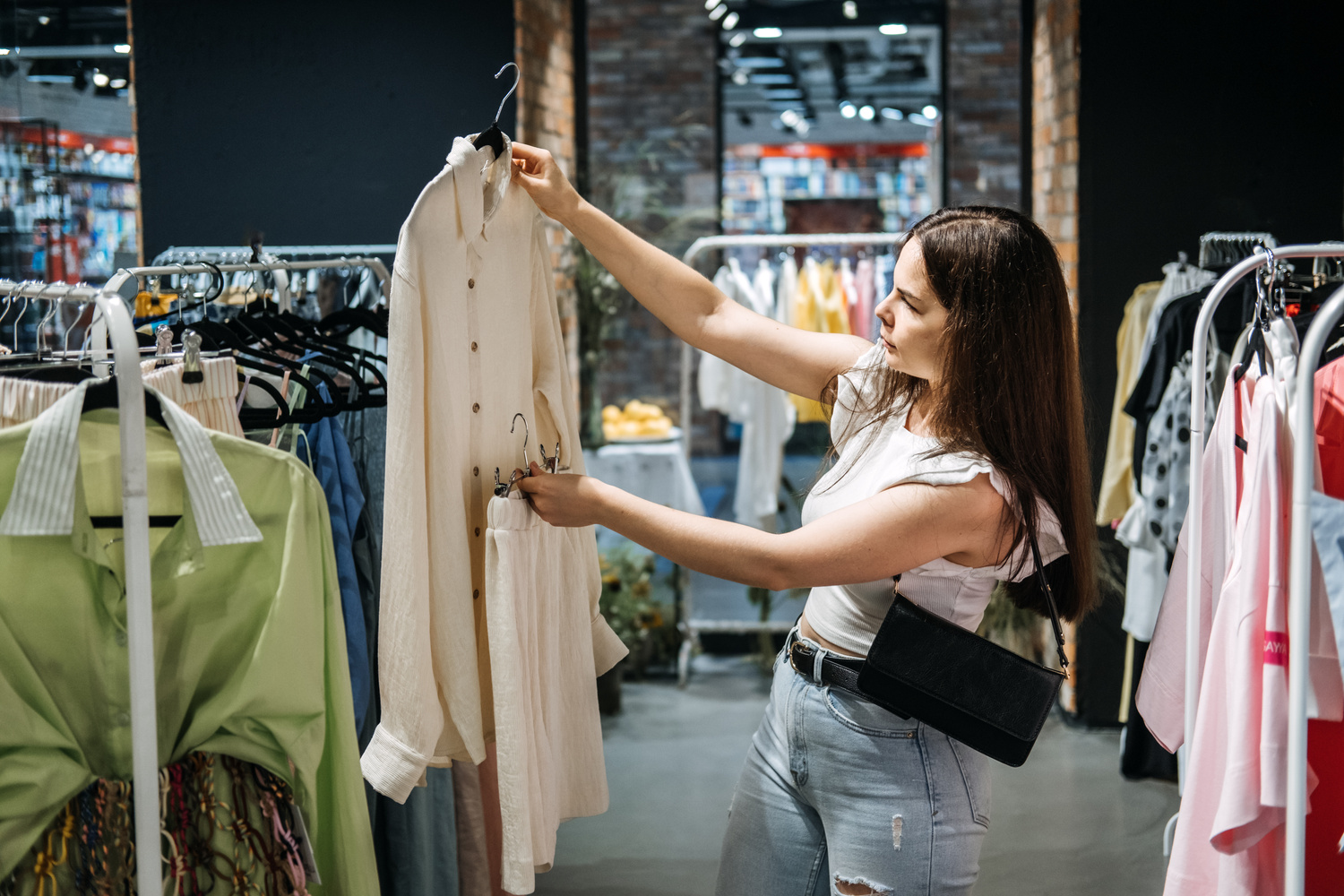 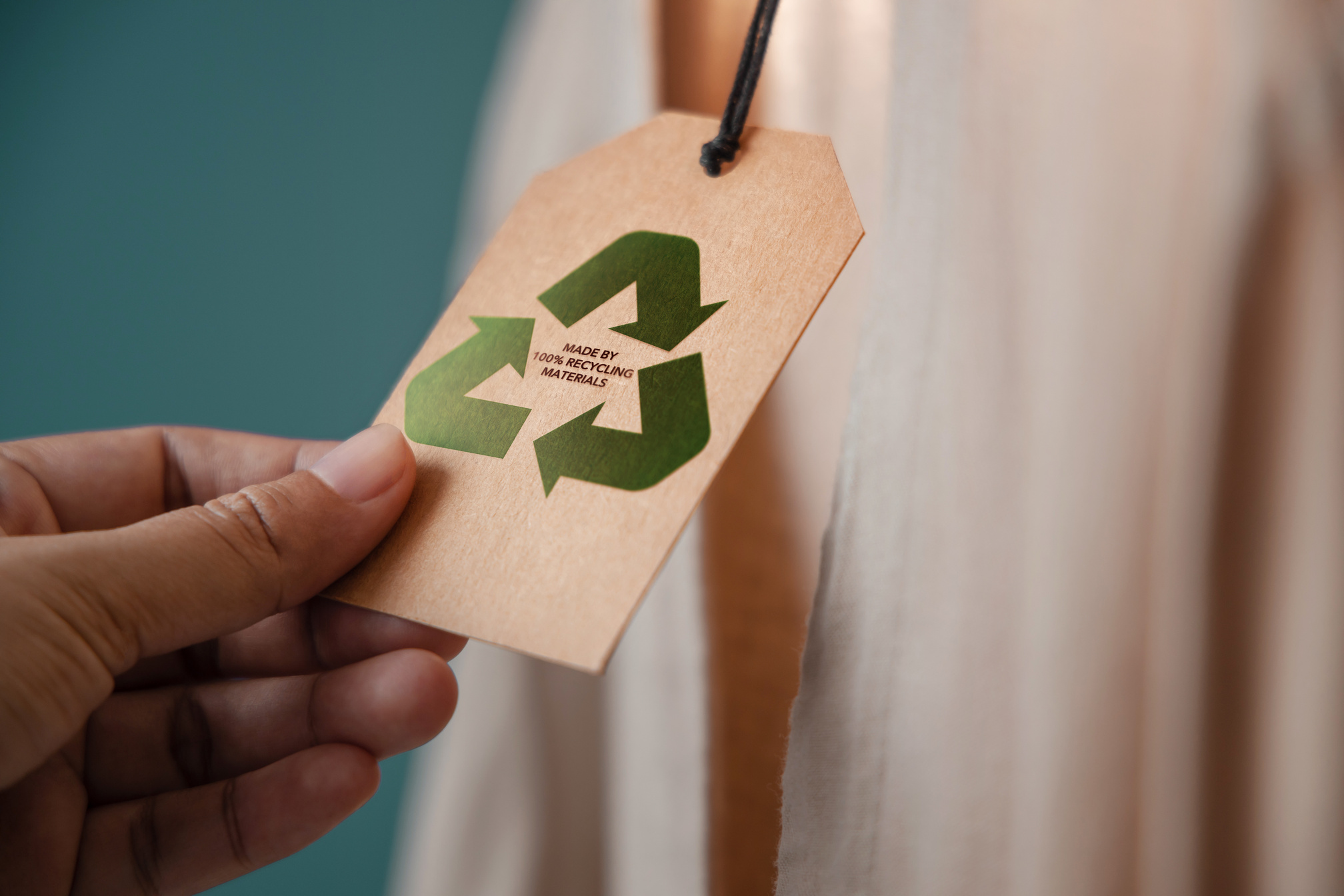 01
Increase awareness and discussion about 
Arwen's clothing by 20% in the next 6 months
02
Drive a 10% increase in sales 
within the next 12 months
Objectives
Source-  AI generated image
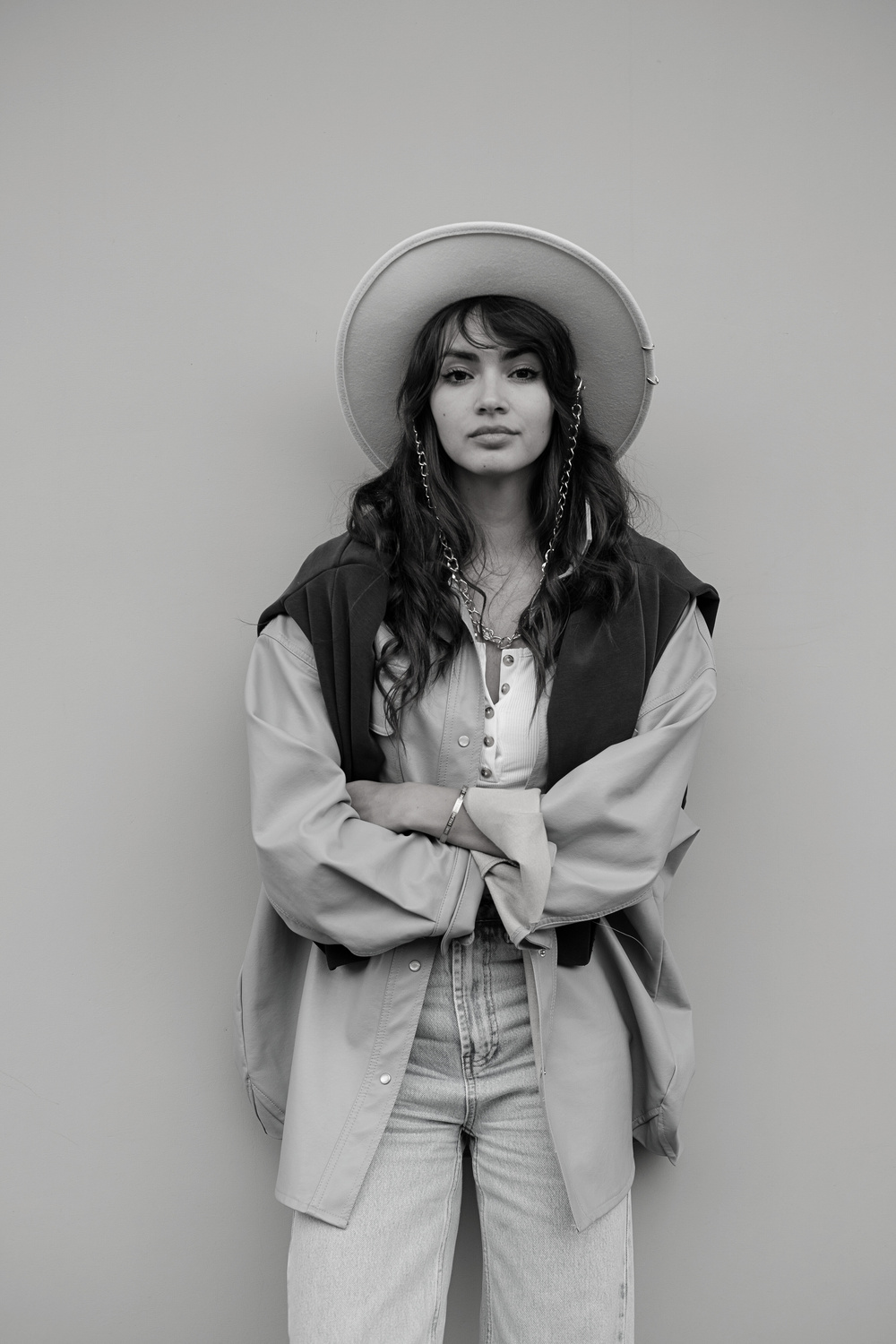 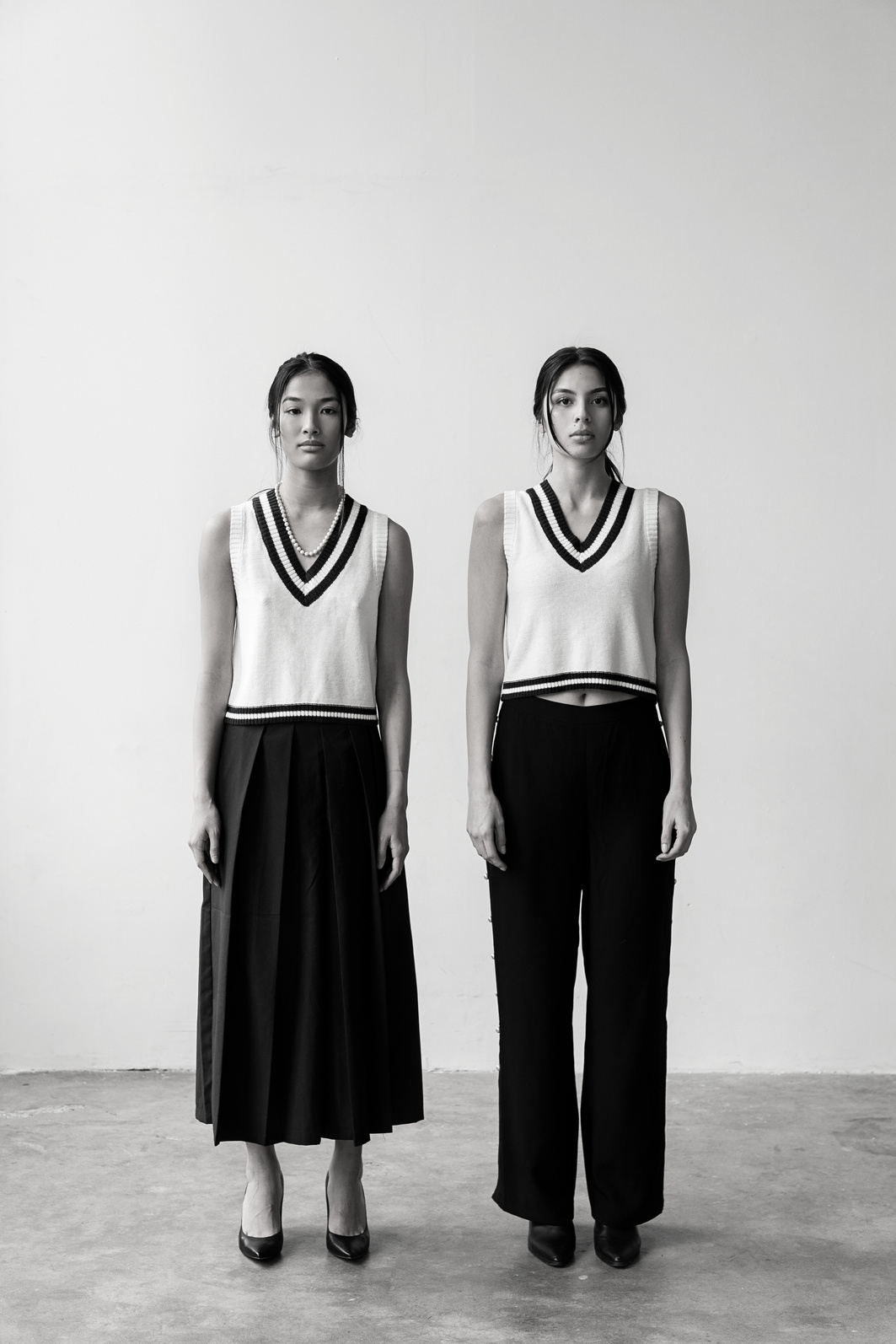 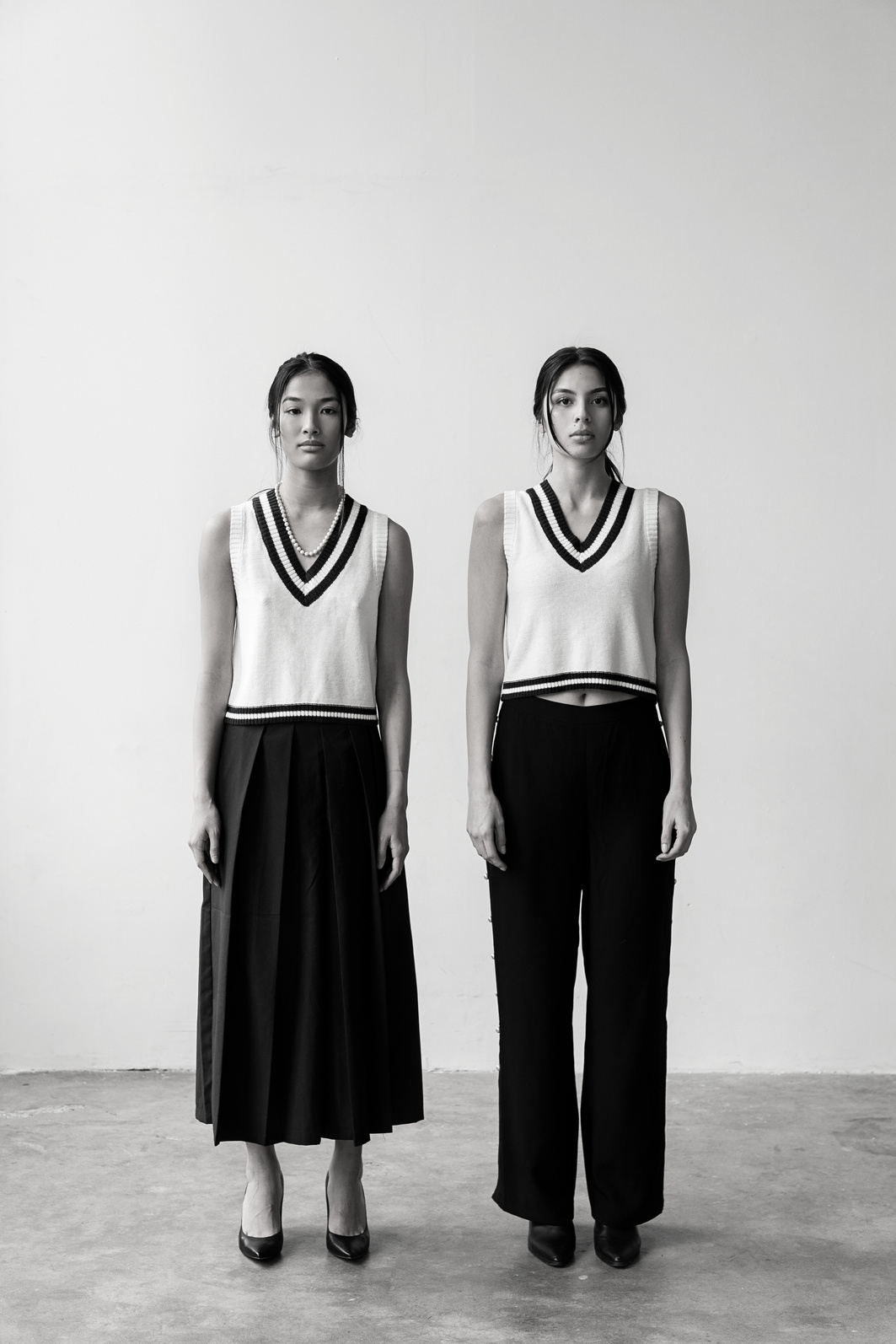 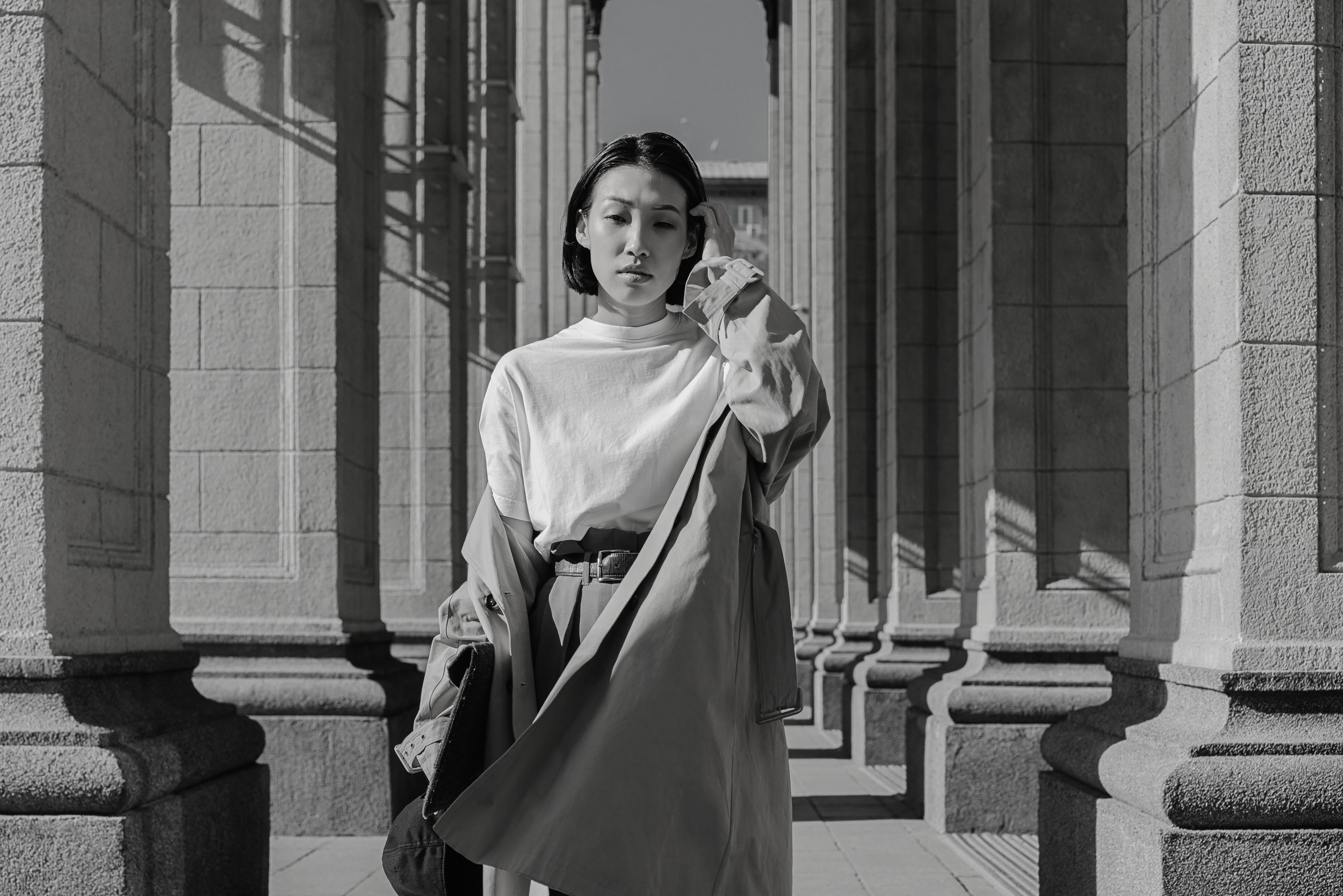 WHERE SUSTAINABILITY MEETS DURABILITY
USP
Source-  AI generated image
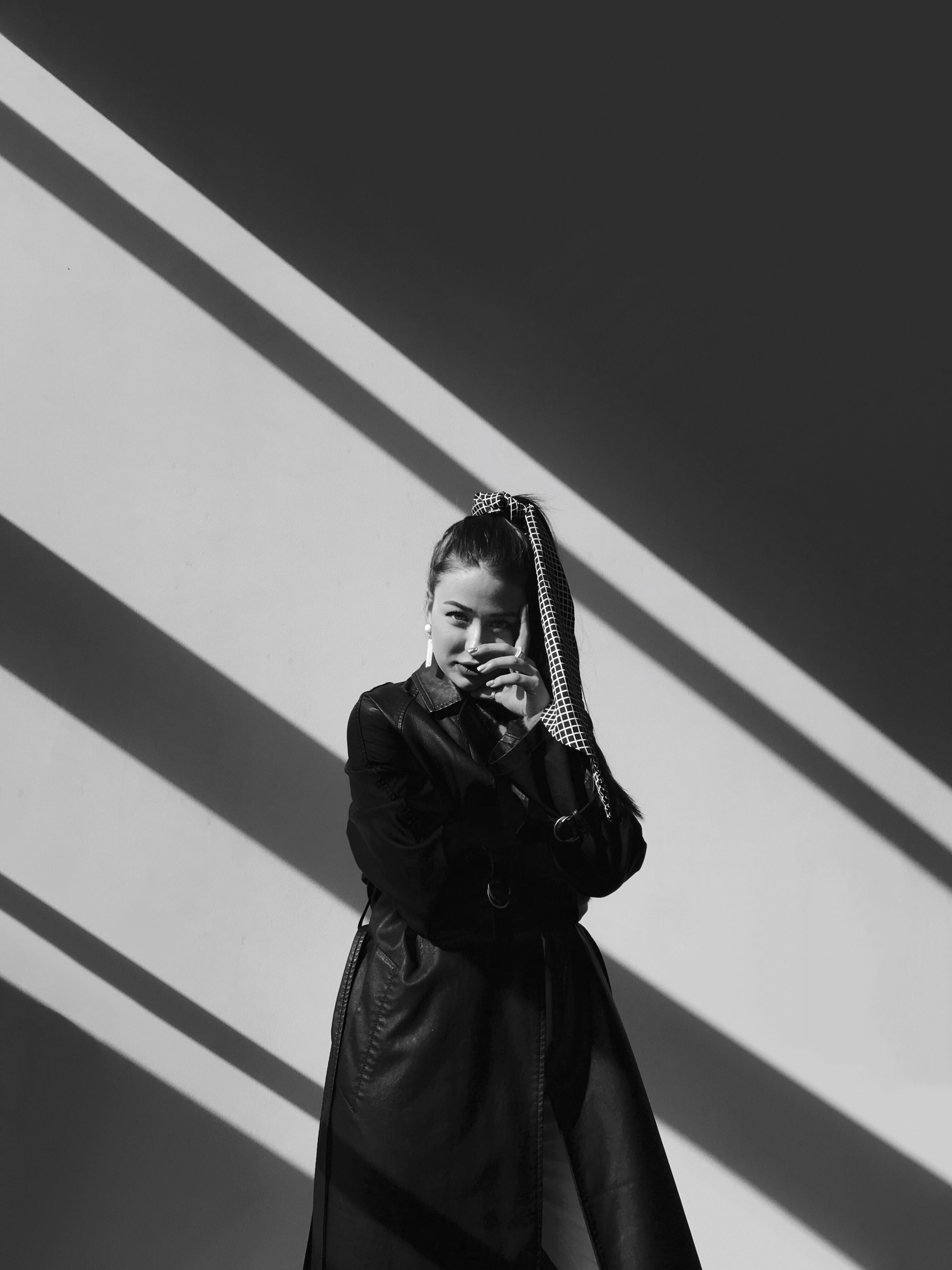 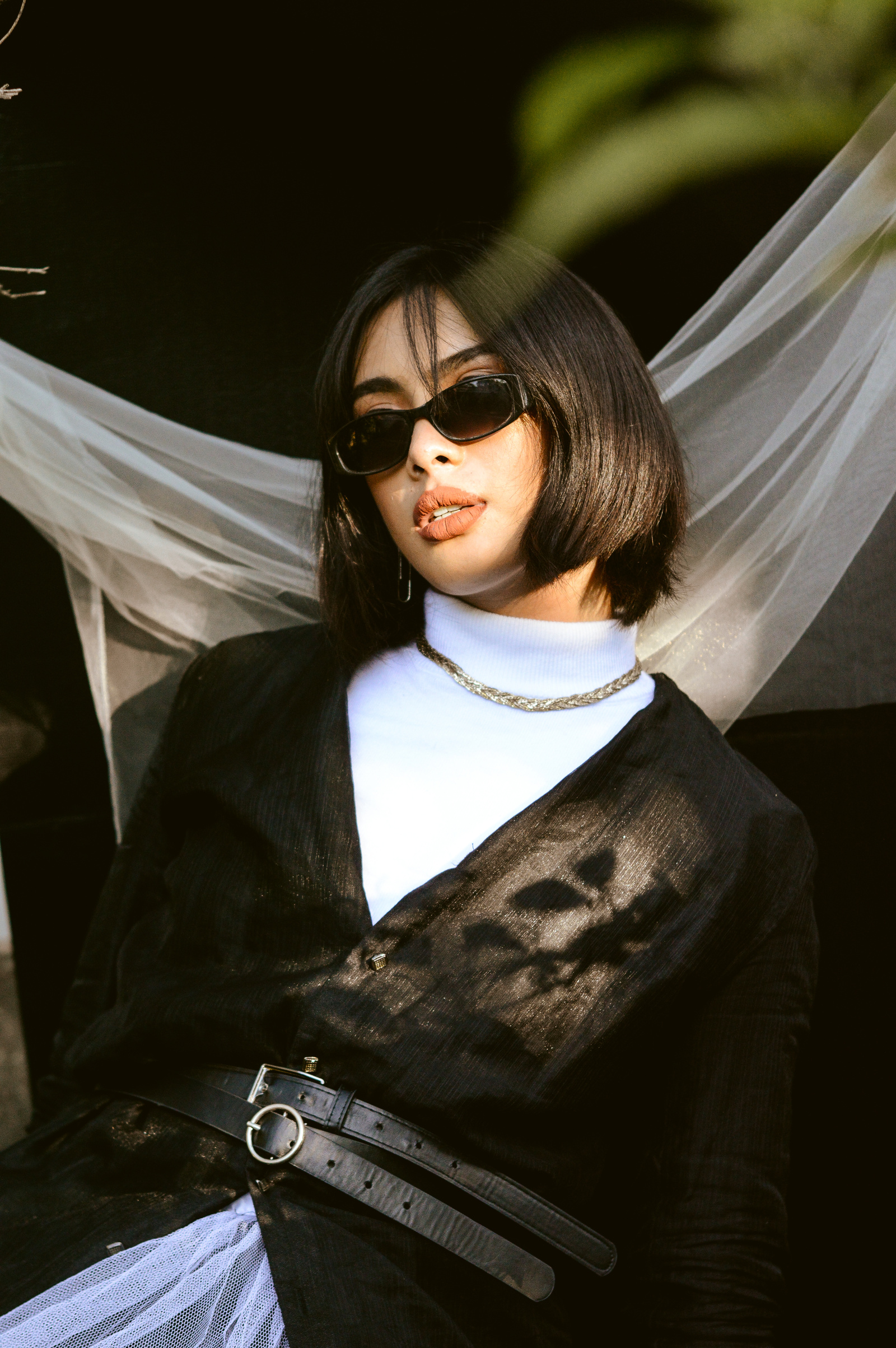 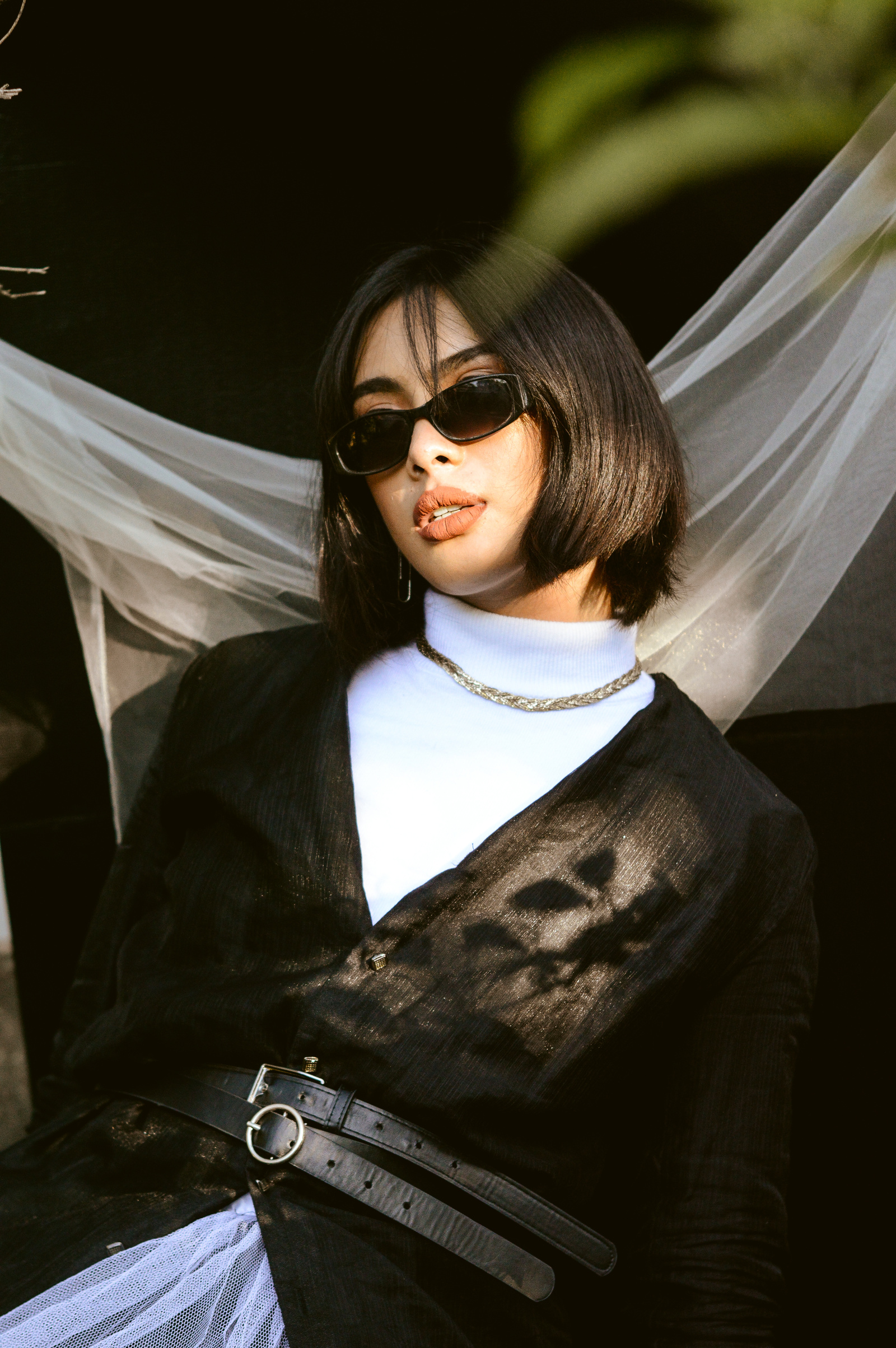 AUDIENCE
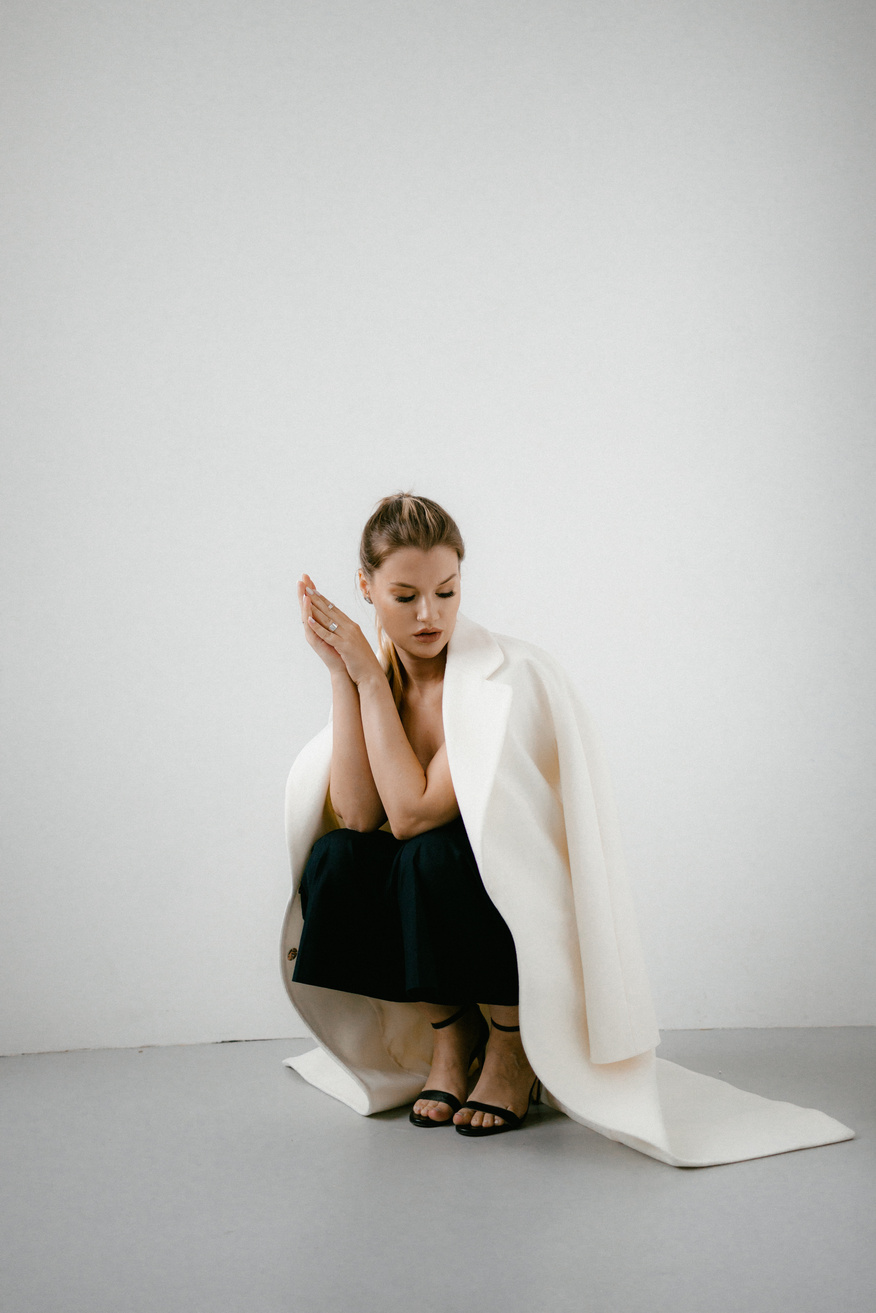 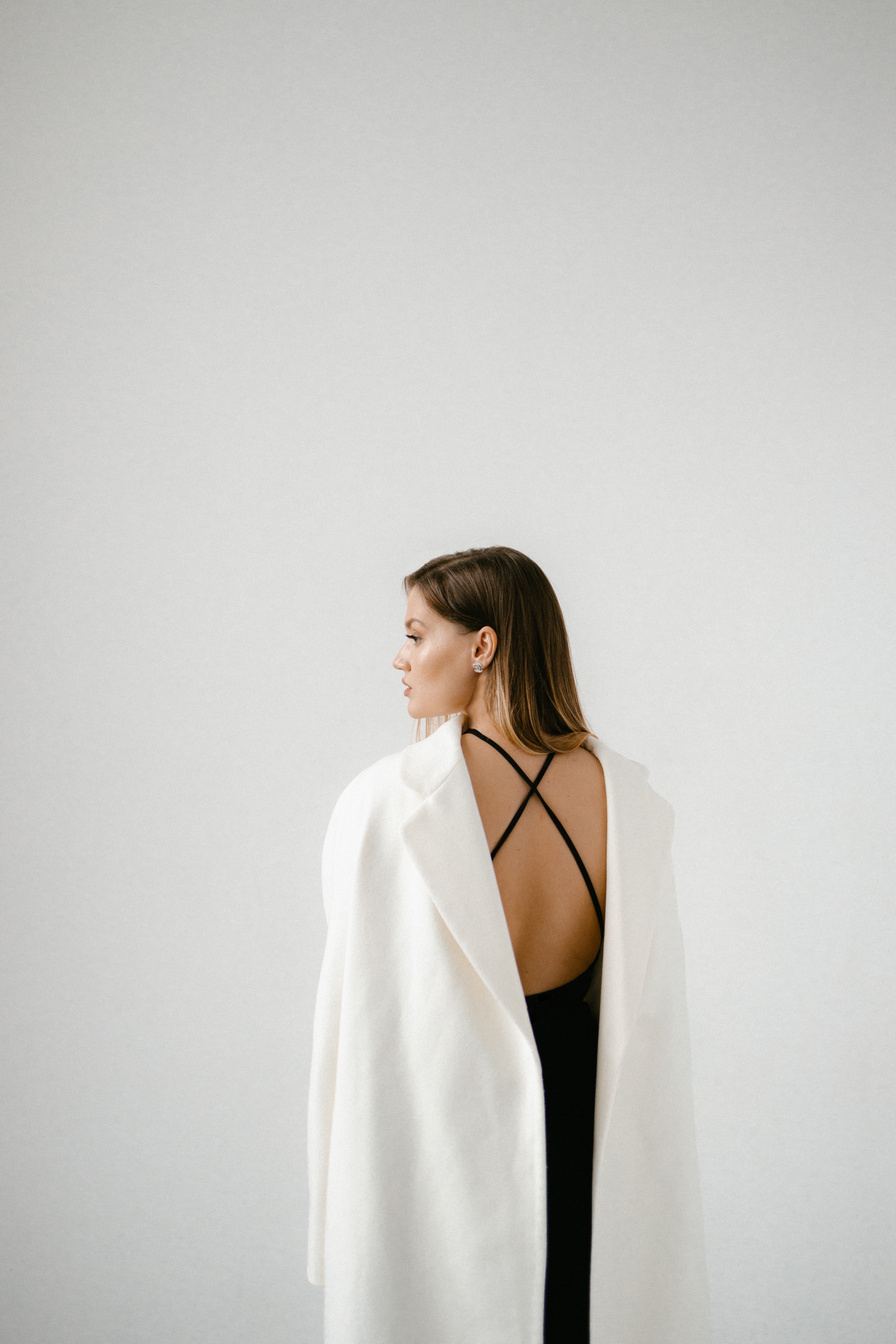 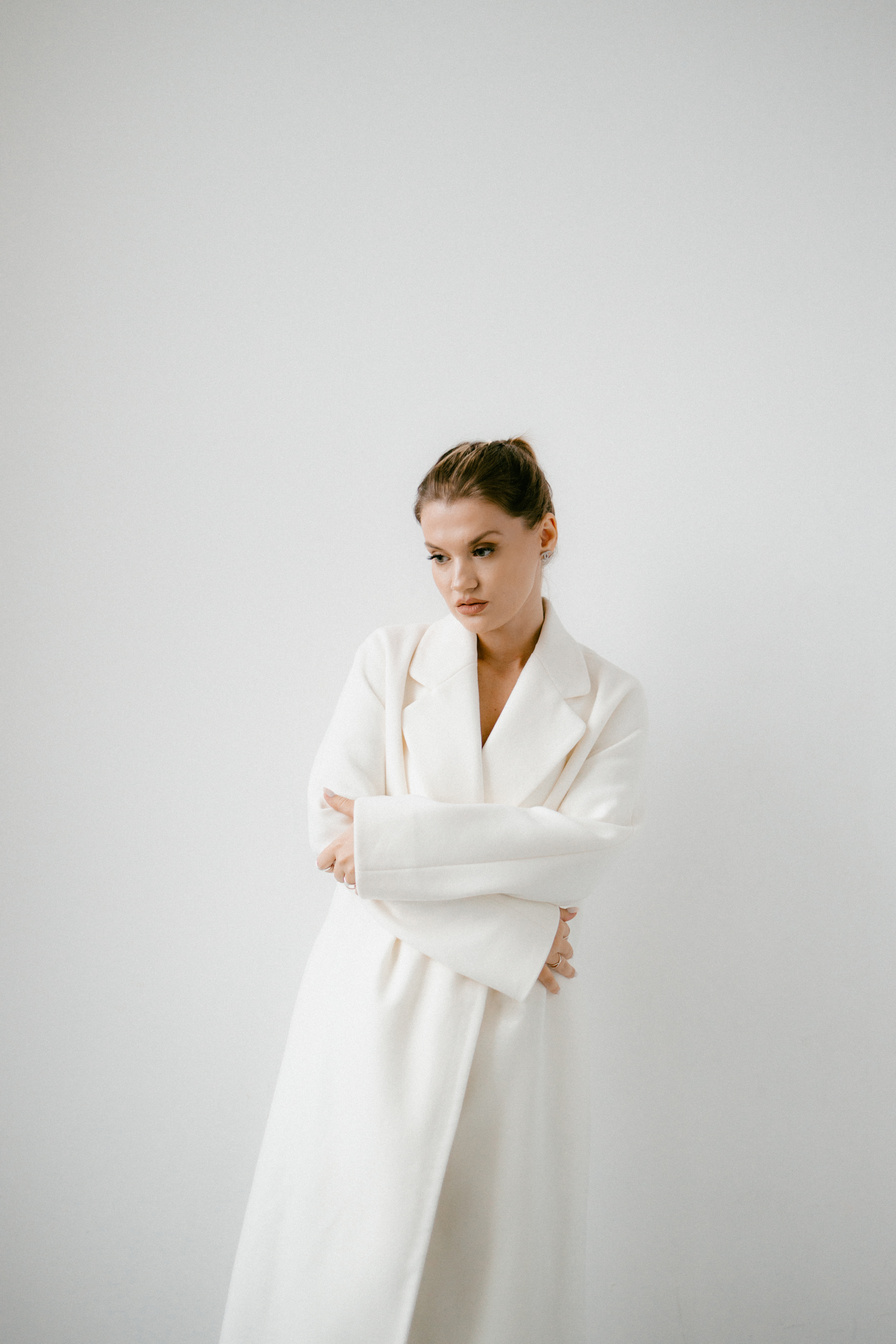 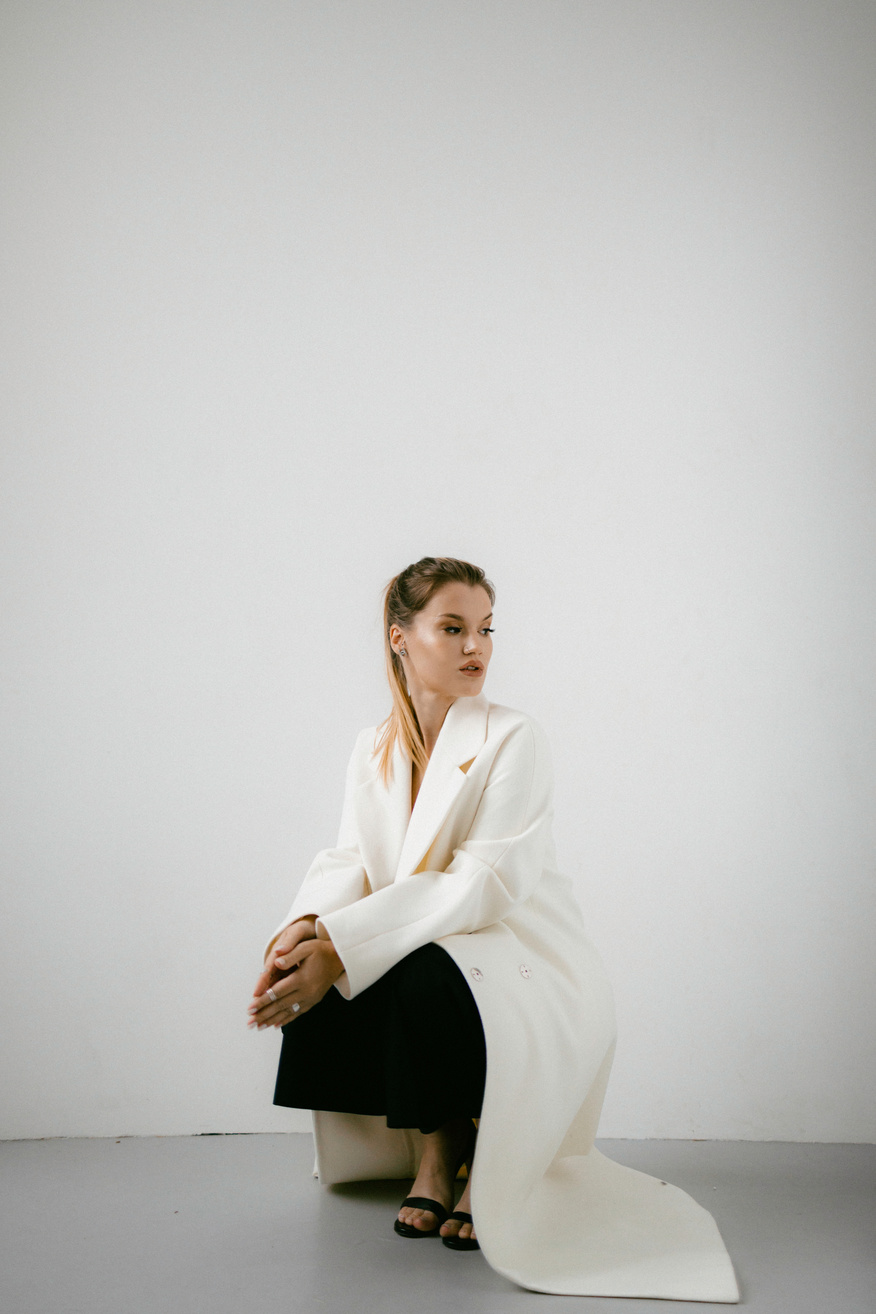 25-40 year female and their online usage
Women are slightly more active on social media than men, particularly in the 25-40 age group
25-40 age group being the largest demographic of social media users
25-40 age group care about sustainability more than anyone else and search about it online too
The 25-40 age group is the most active in online shopping
Source: Fashion and Apparel Industry Statistics in Canada. Made in CA Report
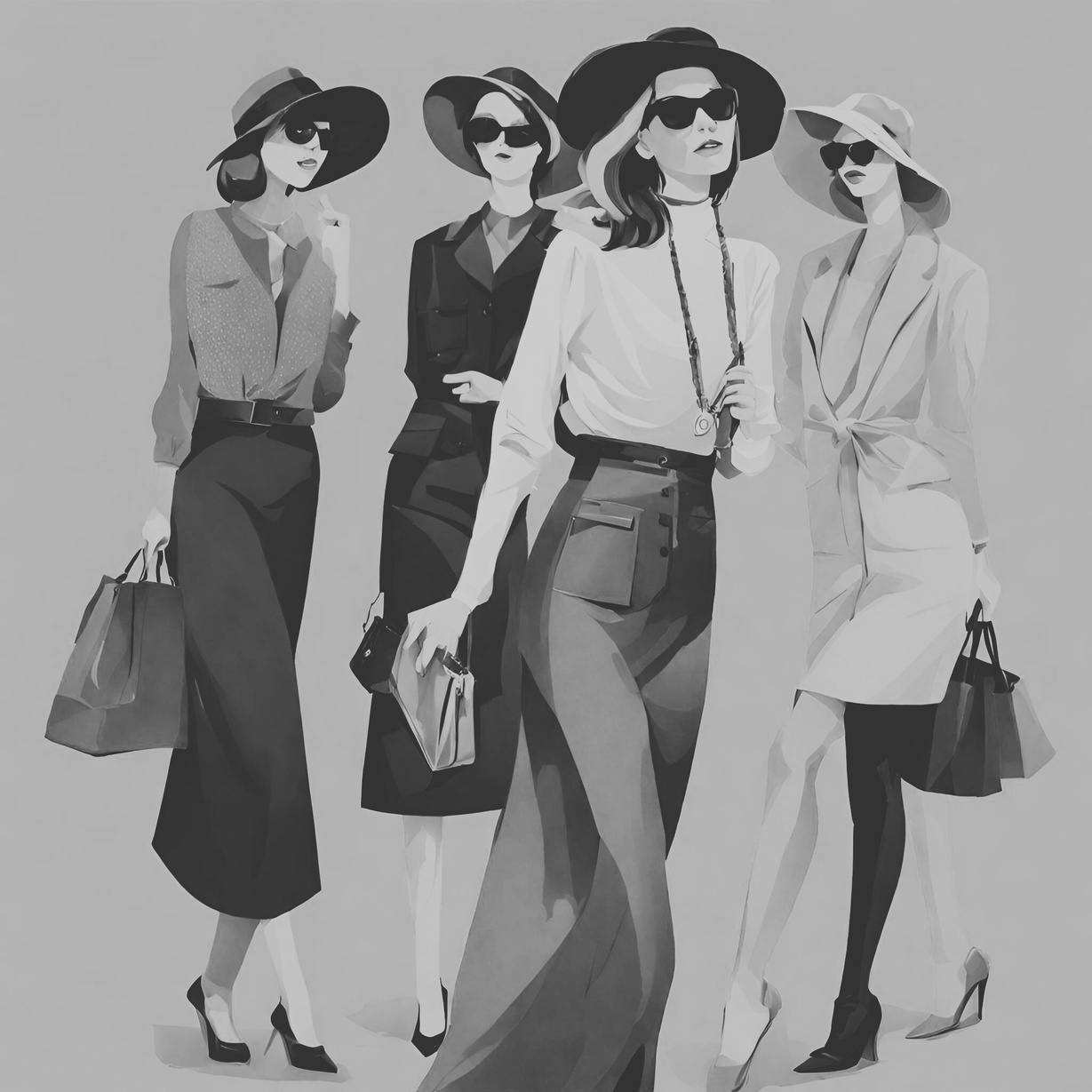 Target Audience
Women aged 25-40, residing in and
 near British Columbia
Demographic
Moderate to high disposable income
Demographic
From diverse occupations, ranging from corporate professionals to freelancers and entrepreneurs
Demographic
Concerned about environmental impact
Demographic
Seek high-quality, durable products at affordable prices
Psychographic
Actively use social media, especially Instagram and Facebook
Psychographic
Appreciate authenticity and transparency, rely on research
Psychographic
Source-  AI generated image
ECO-CONSCIOUS ELISHA
Buyer 
Persona
PSYCHOGRAPHICS
DEMOGRAPHICS
Values and Beliefs: Prioritizes environmental consciousness, seeks eco-friendly and cruelty-free products.
Lifestyle: Leads a busy lifestyle, values convenience, relies on packed vegan meals.
Interests: Interested in fashion, enjoys versatile and affordable clothing options.
Behaviors: Active on Instagram and Pinterest, follows eco-friendly fashion influencers.
Name: Elisha Walter
Age: 27 years old
Location: Kamloops
Income Level: Earns 19 CAD per hour, works 40 hours a week
Occupation: Food Safety Delivery Manager at Fresh Street Market
Marital Status: Married with a two-year-old baby girl
Source-  AI generated image
PREFERRED COMMUNICATION CHANNELS
GOALS
BUYING PREFERENCES
Career: Aims to work as a food safety officer in a multinational corporation.
Family: Wants to send her daughter to the best school in Kamloops and educate her about sustainable living.
Personal: Aims to incorporate sustainable practices into her daily life and build an eco-friendly wardrobe.
Investment: Willing to invest in high-quality, ethically made clothing.
Affordability: Seeks affordable prices due to frequent fashion updates.
Transparency: Values transparent and ethical brands prioritizing sustainability and social responsibility.
Online Engagement: Prefers buying from local stores online.
Social Media: Engages with brands and discovers new products on Instagram.
Source-  AI generated image
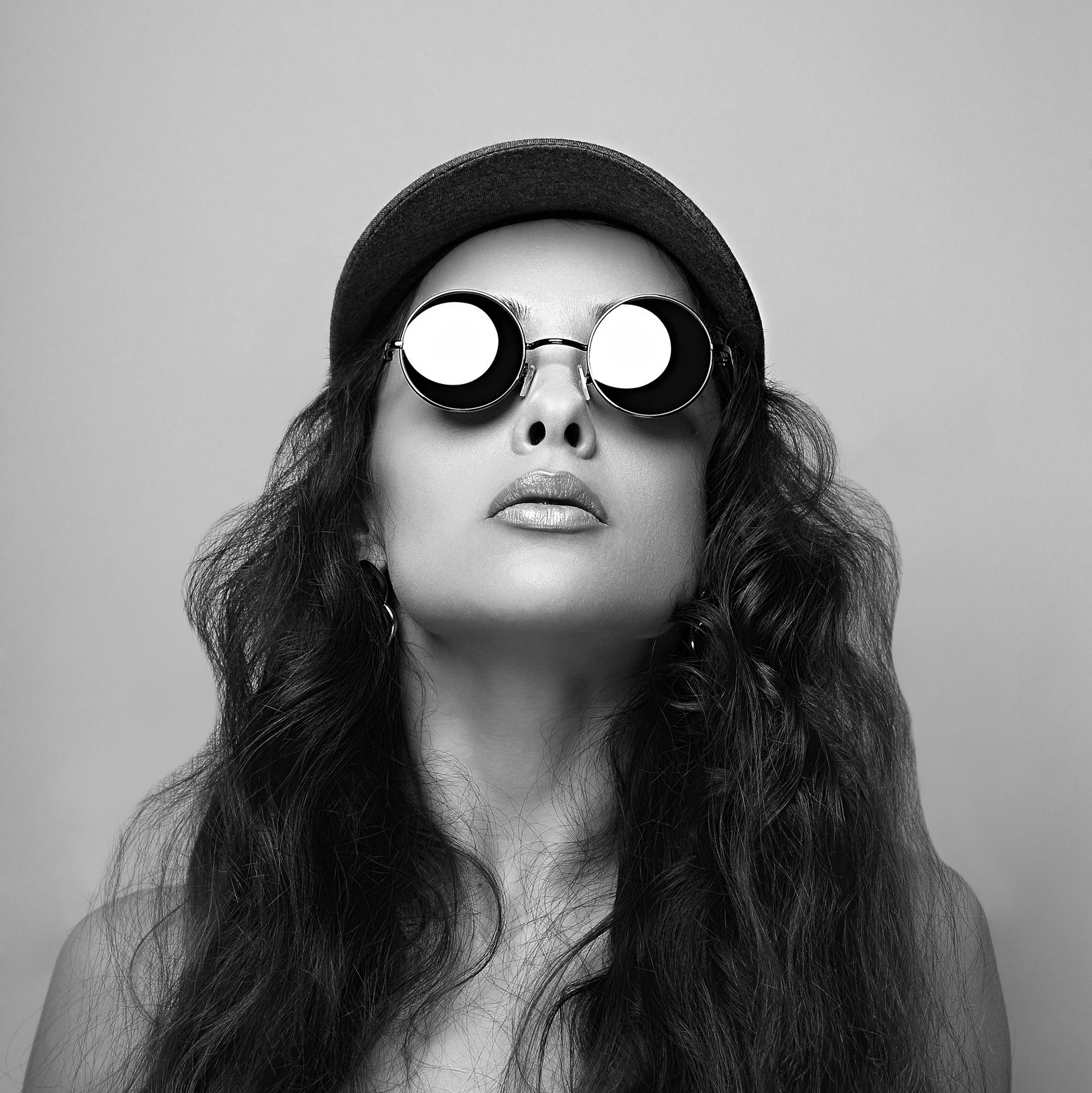 A DAY IN THE LIFE OF ELISHA
Source-  AI generated image
https://youtu.be/PGk2fKMUGnU?si=OhQ2fGT-i5eqzc2p
Source-  AI generated video
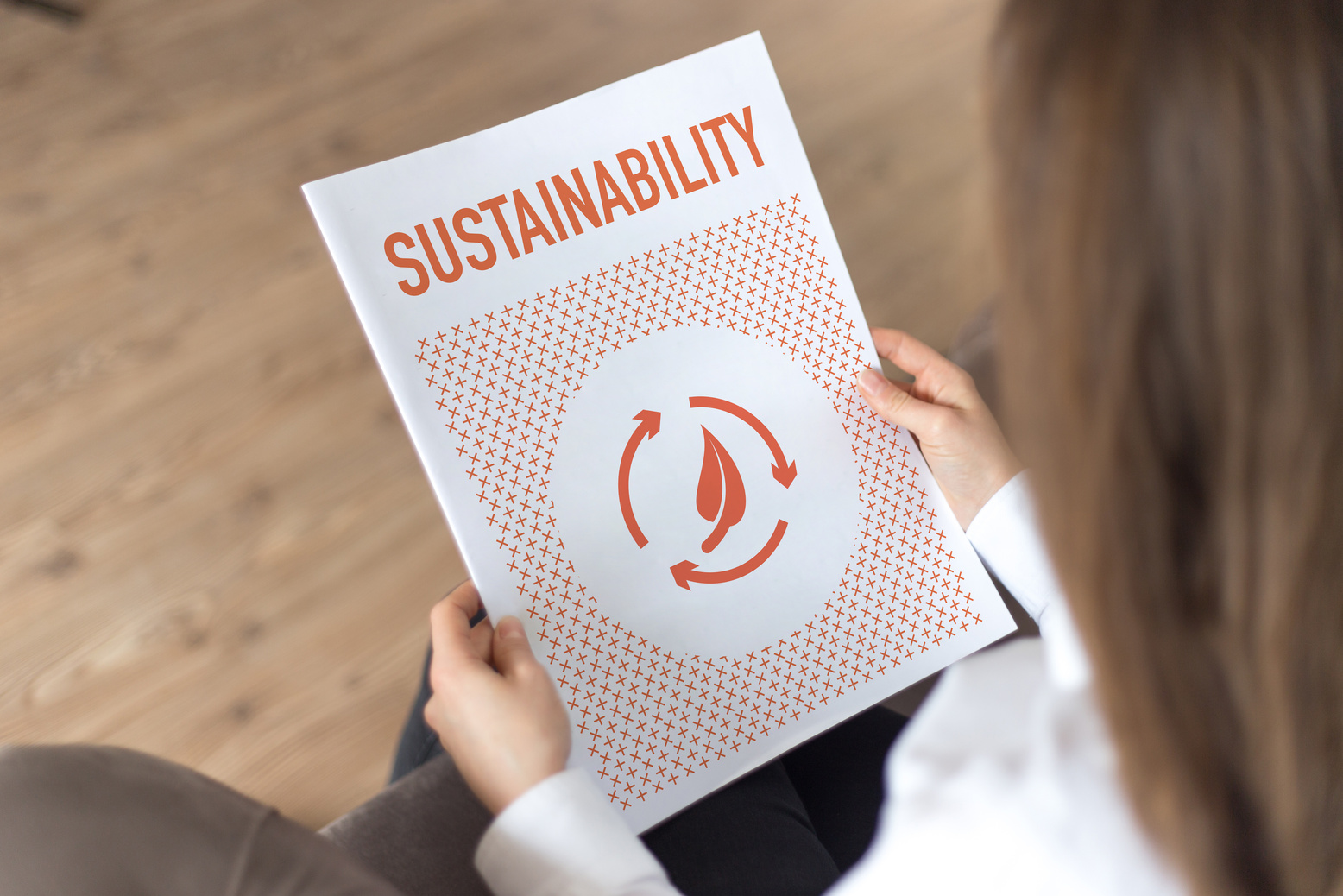 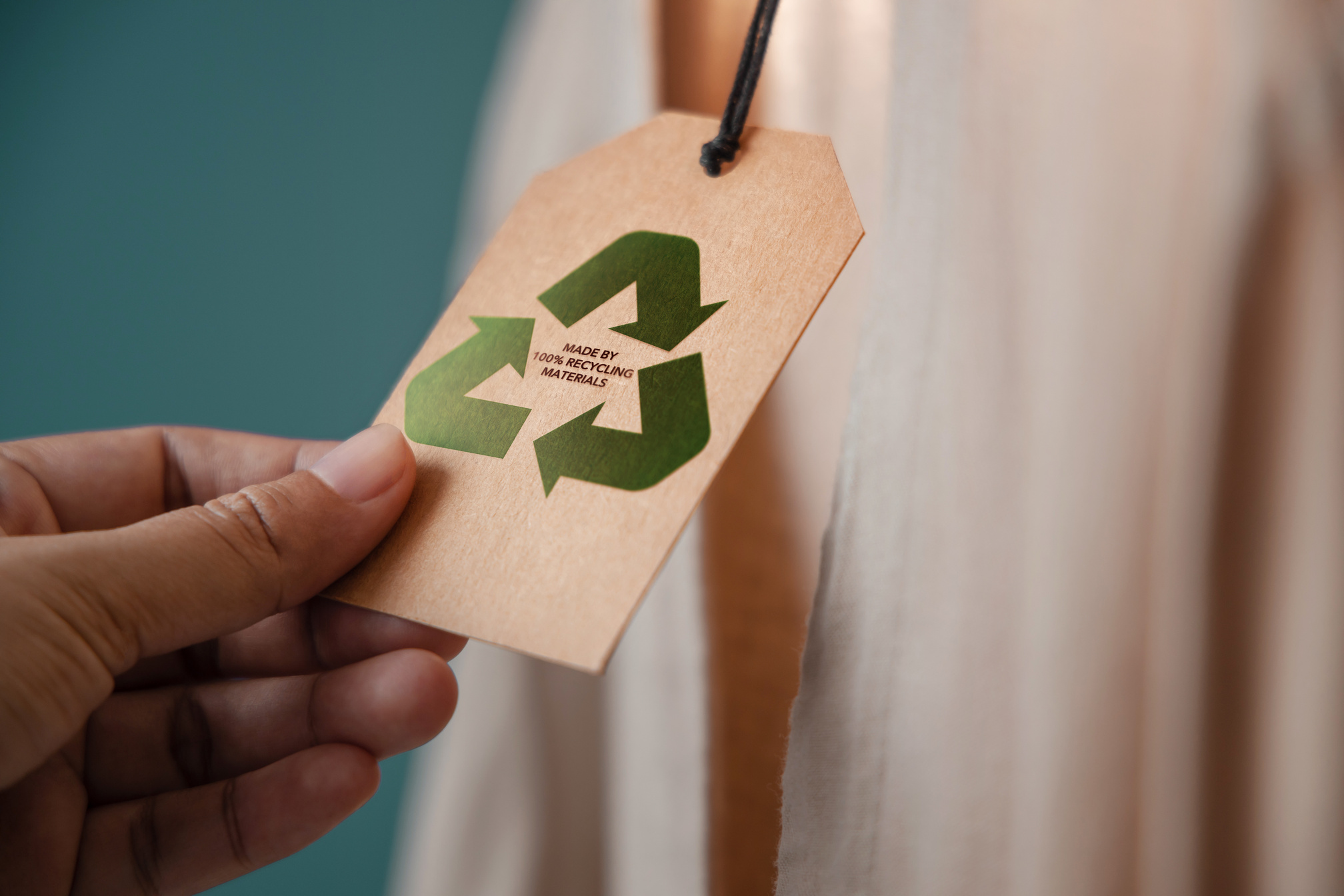 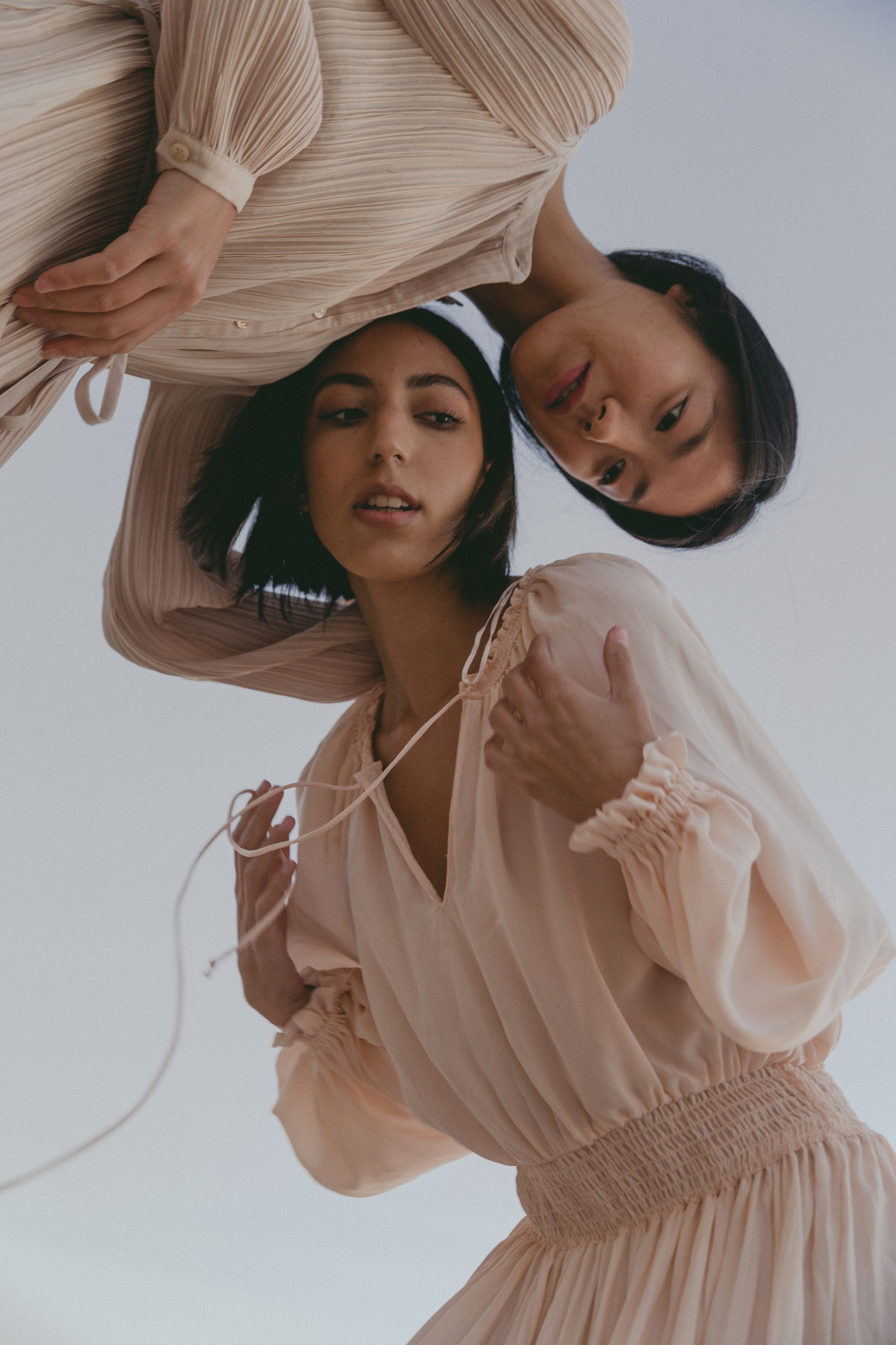 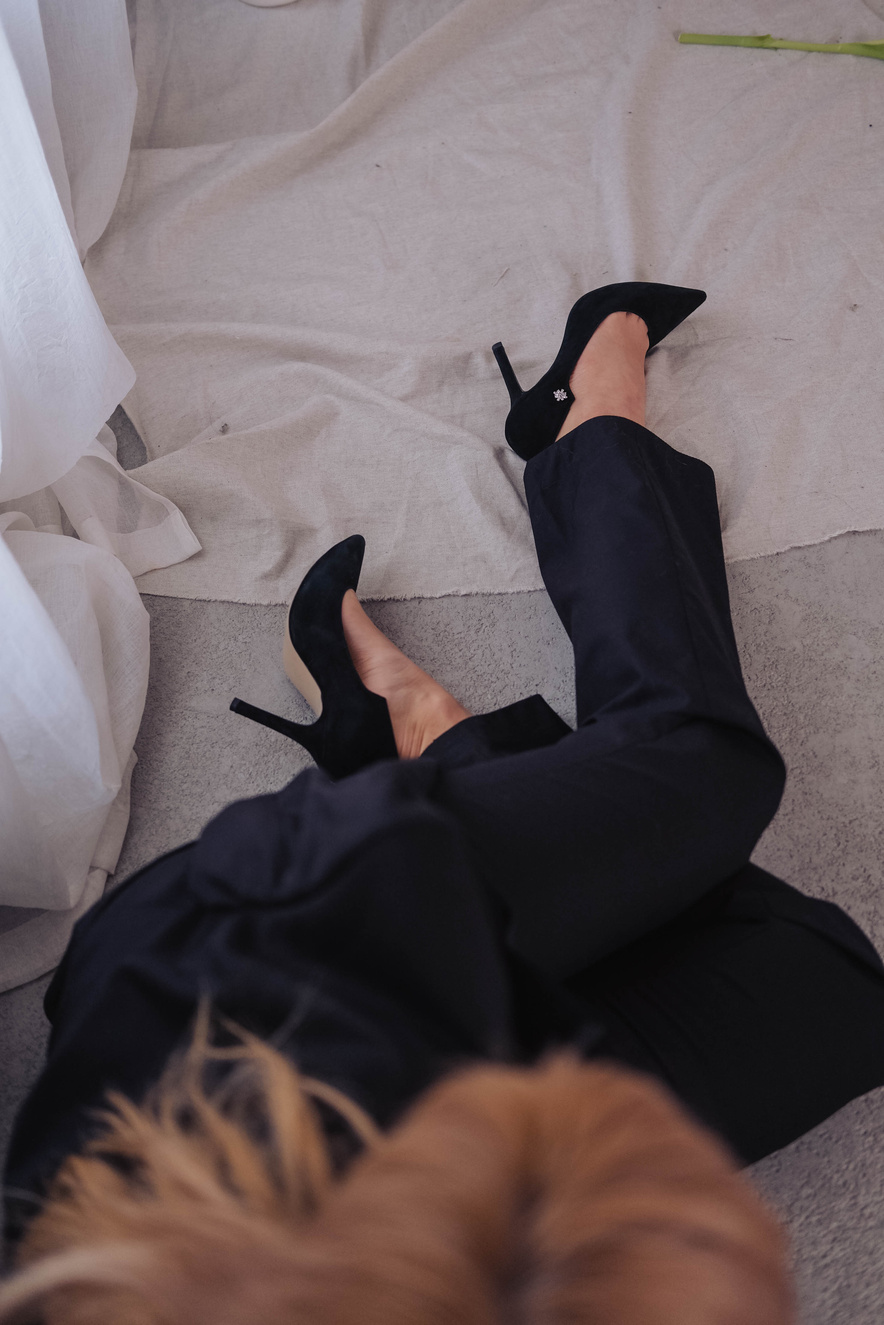 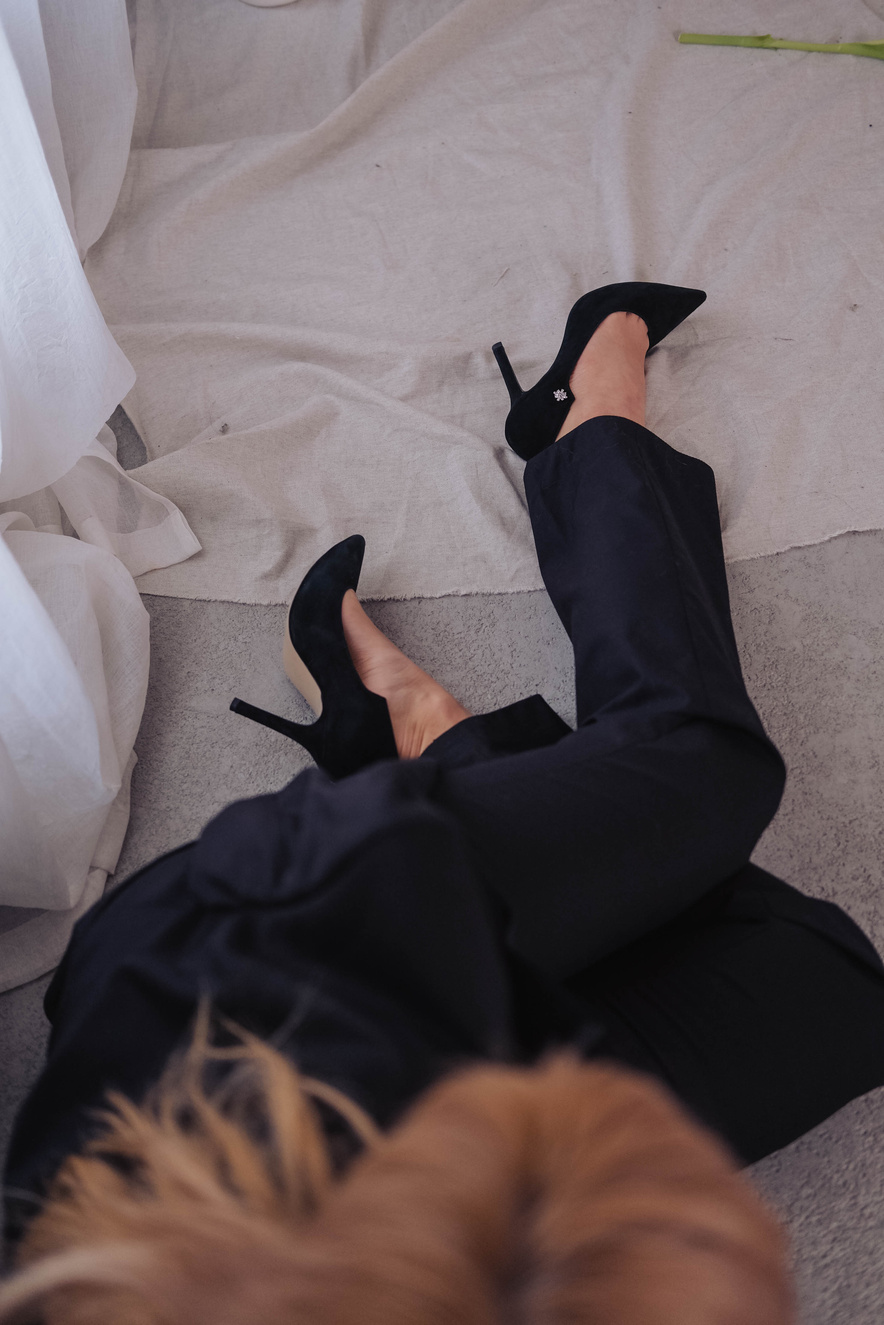 Our Approach
EDUCATE, ENGAGE, INFLUENCE
Source-  AI generated image
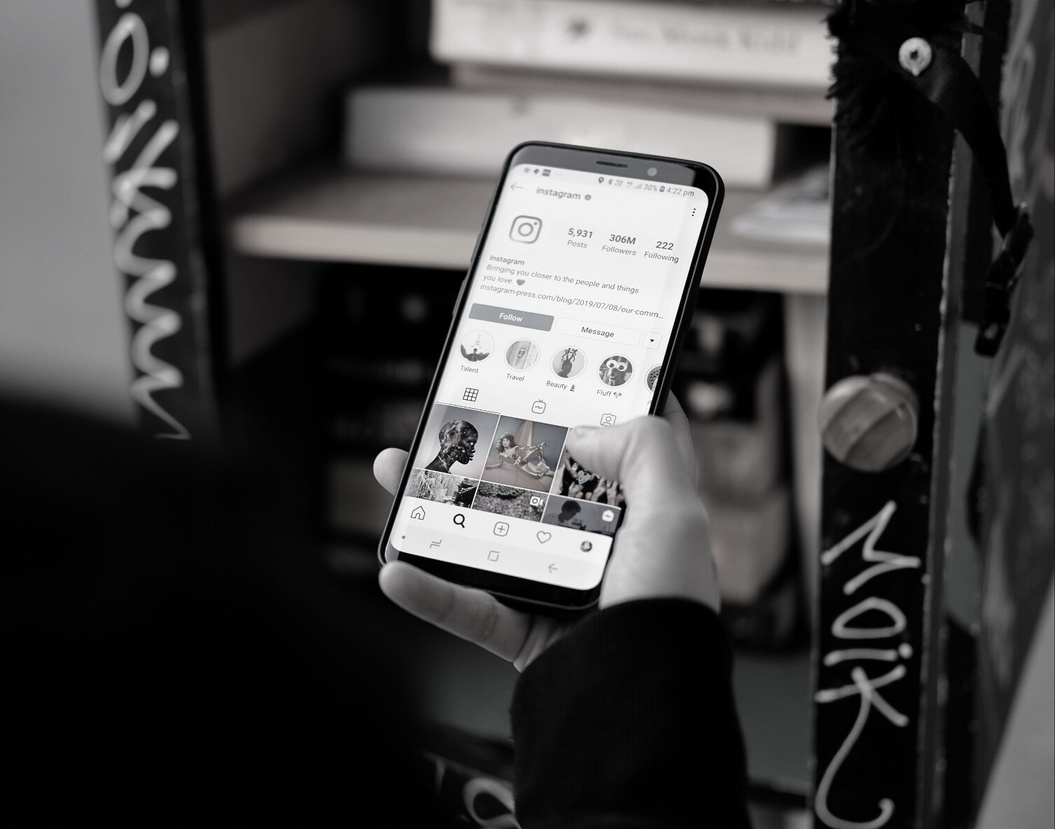 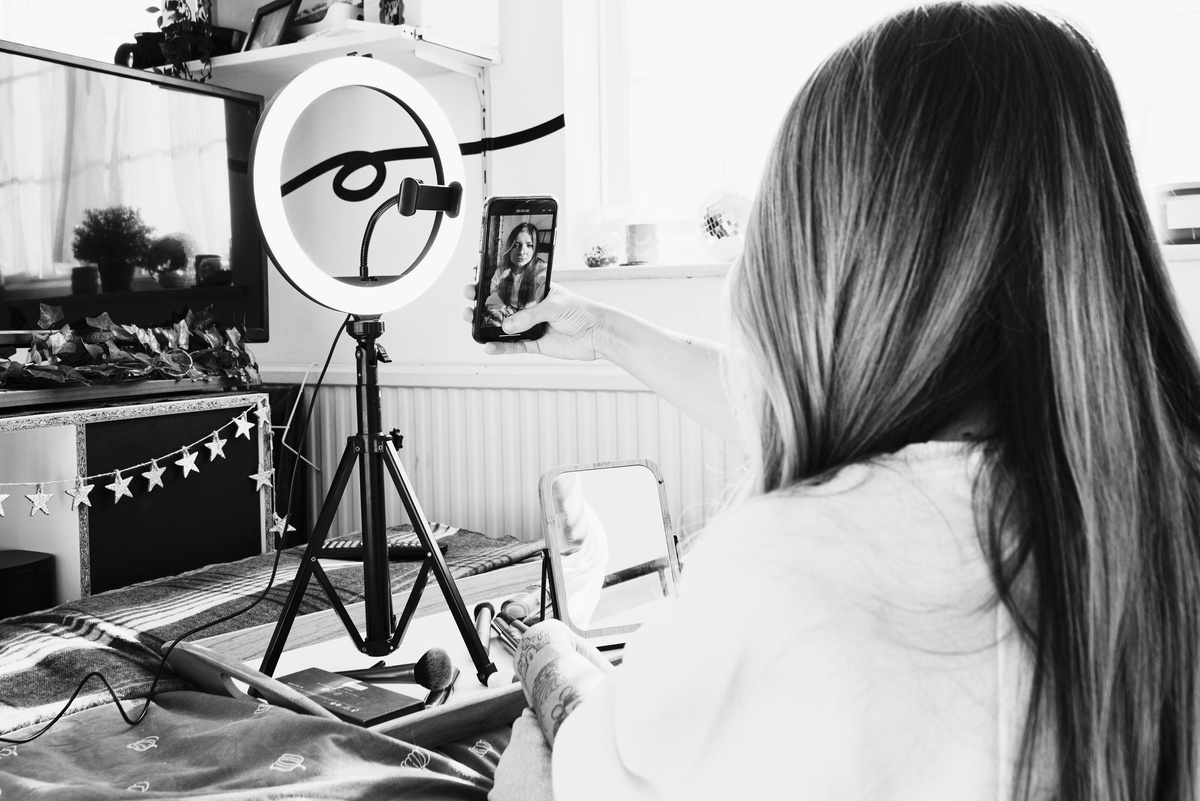 Instagram
Tik-Tok
Facebook
LinkedIn
Twitter
Pinterest
WordPress
Platforms to be used
Source-  AI generated image
GOALS
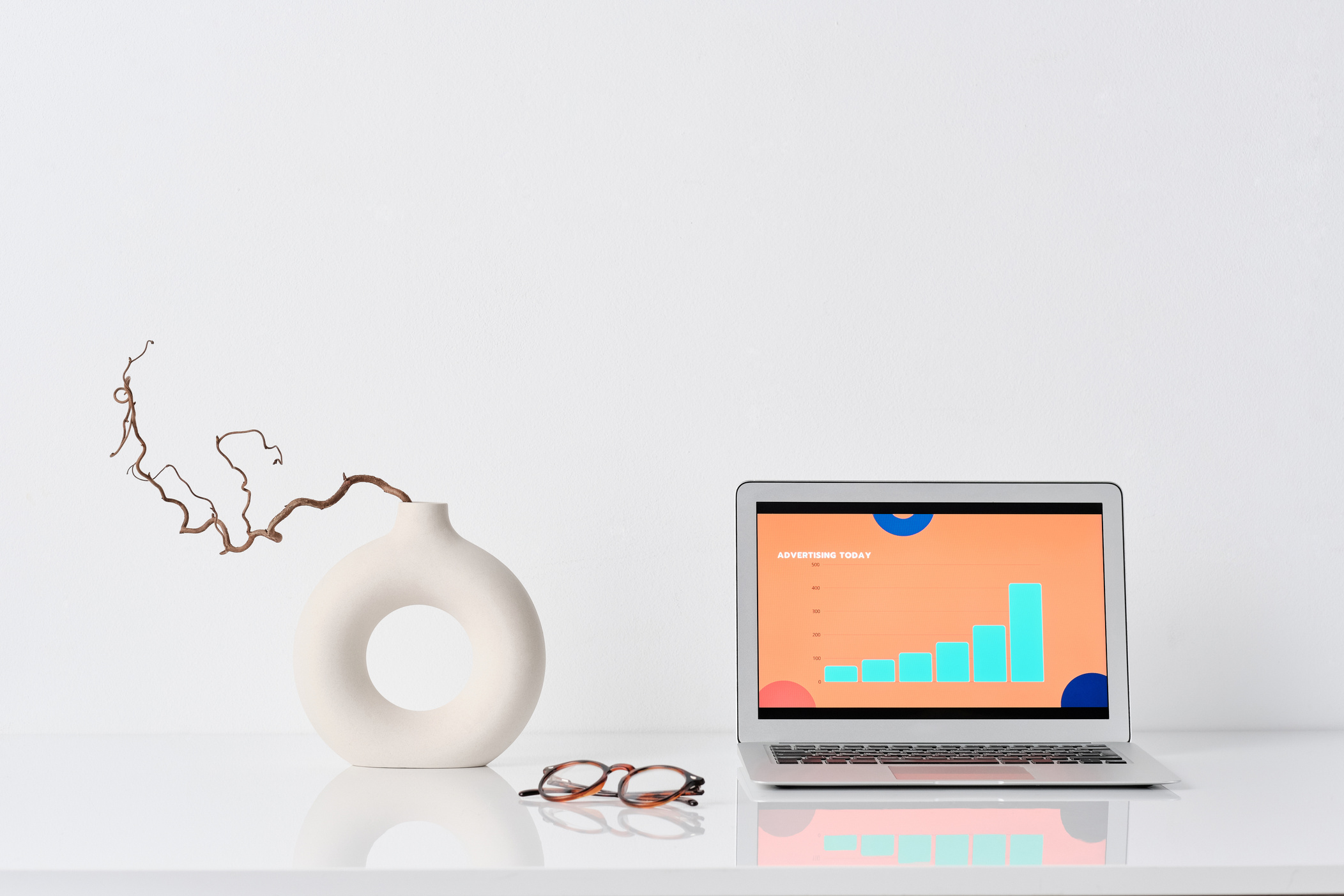 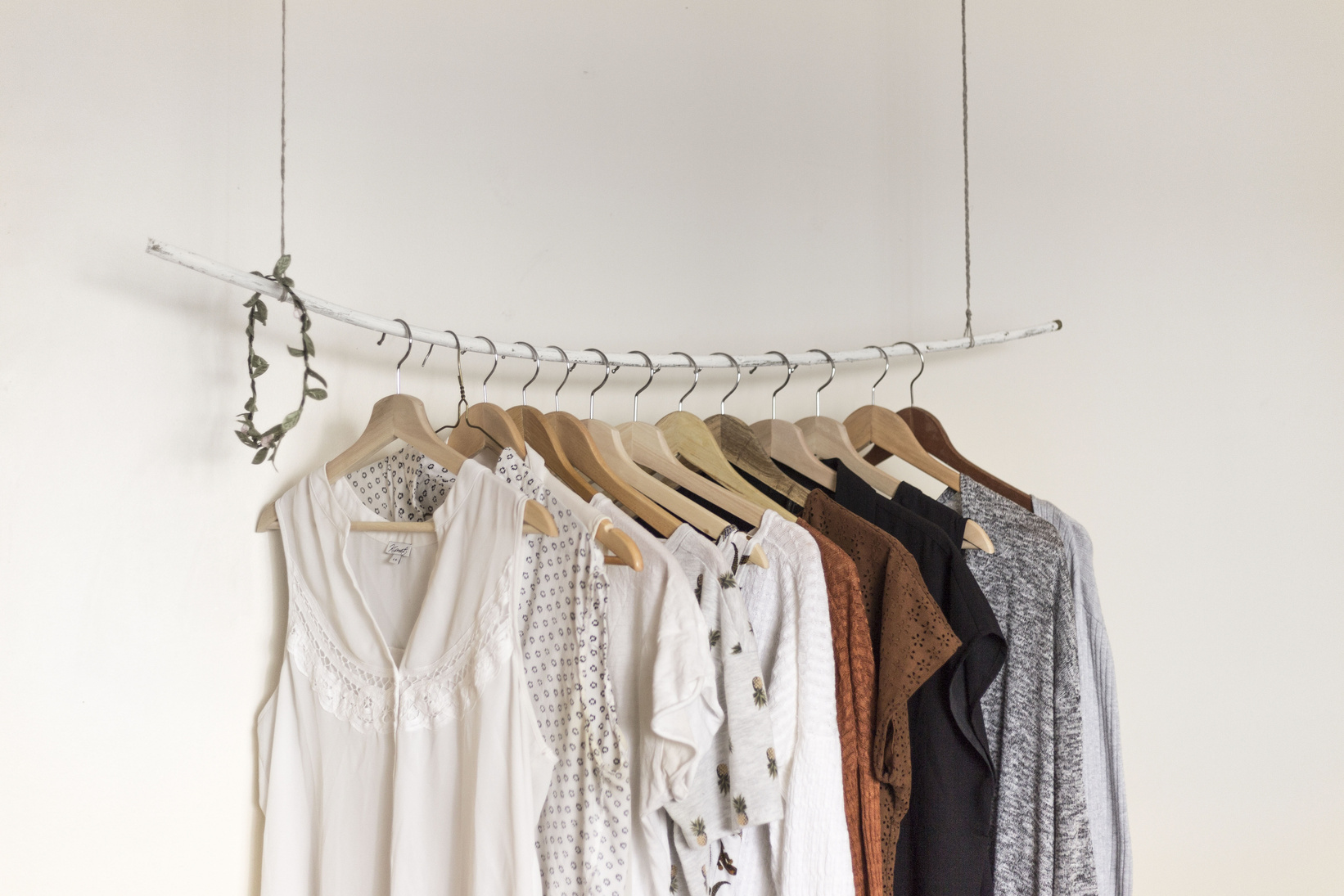 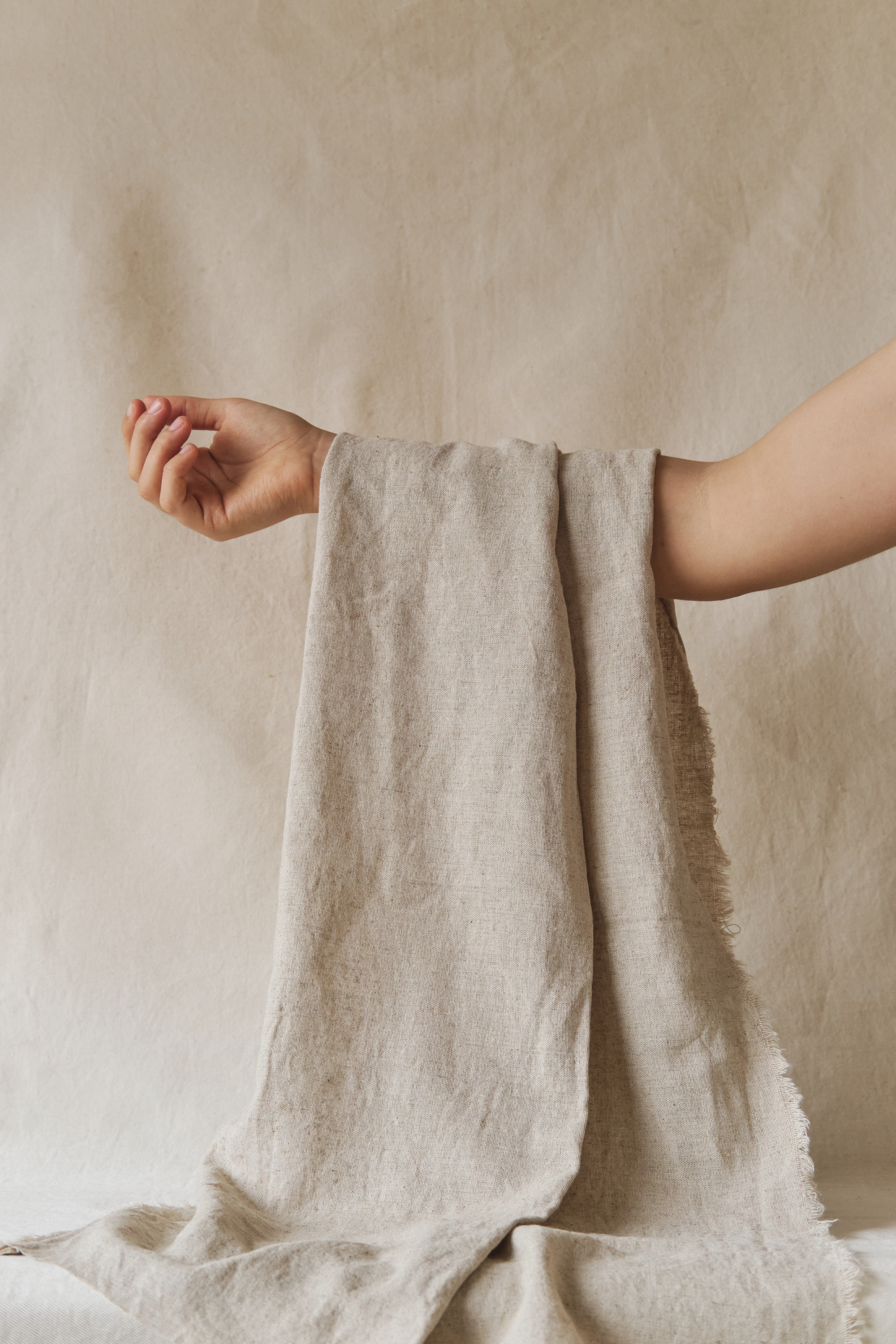 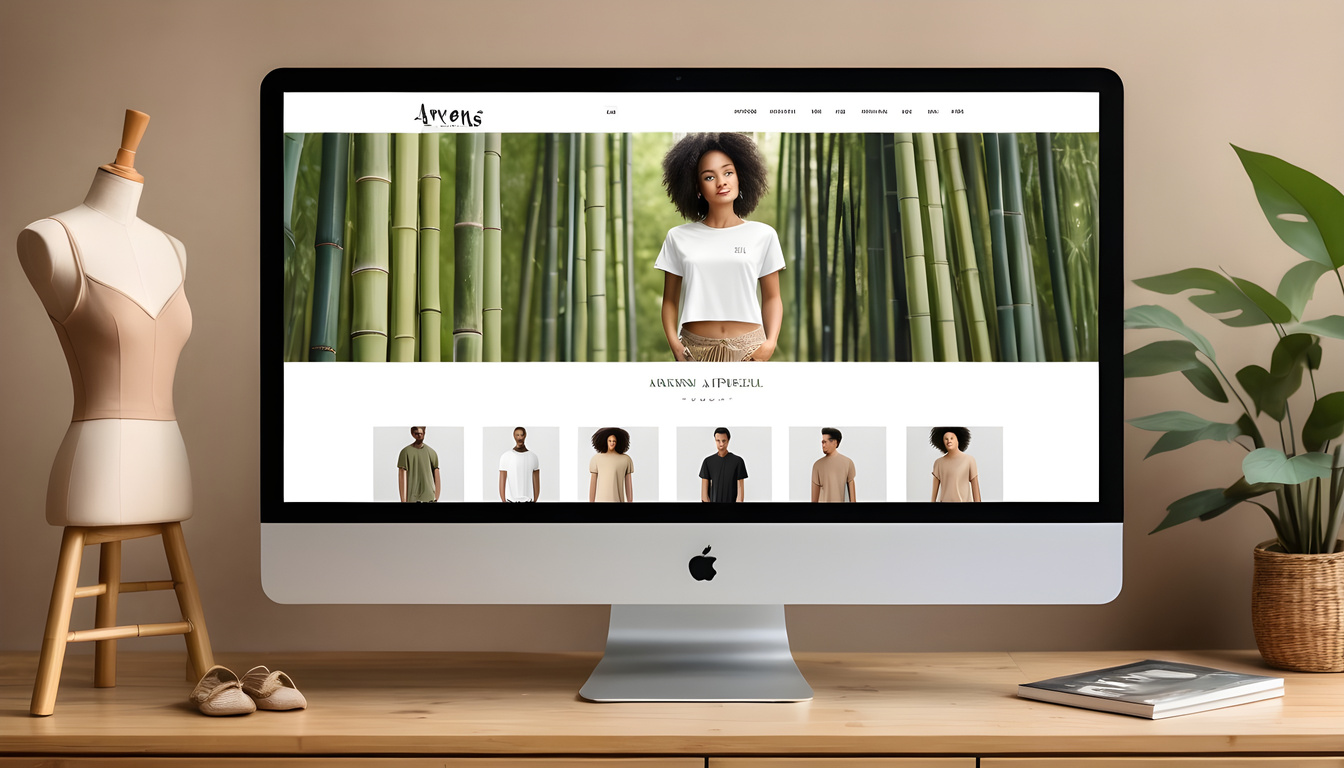 Hubspot
Google Analytics
Instagram/Facebook built-in analytics tool
WordPress built in analytics
Facebook Ad Manger
Tools to be used
Source-  AI generated image
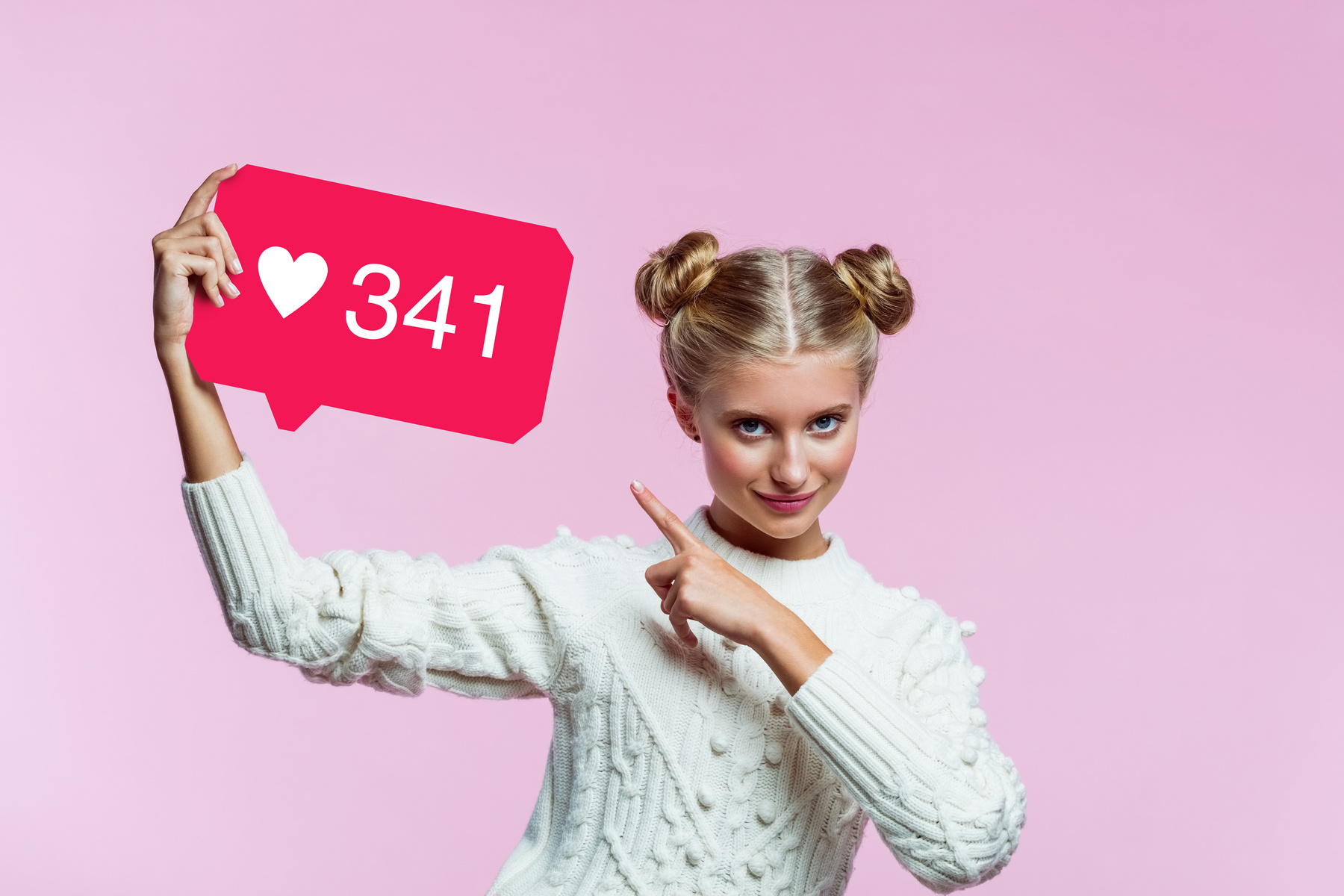 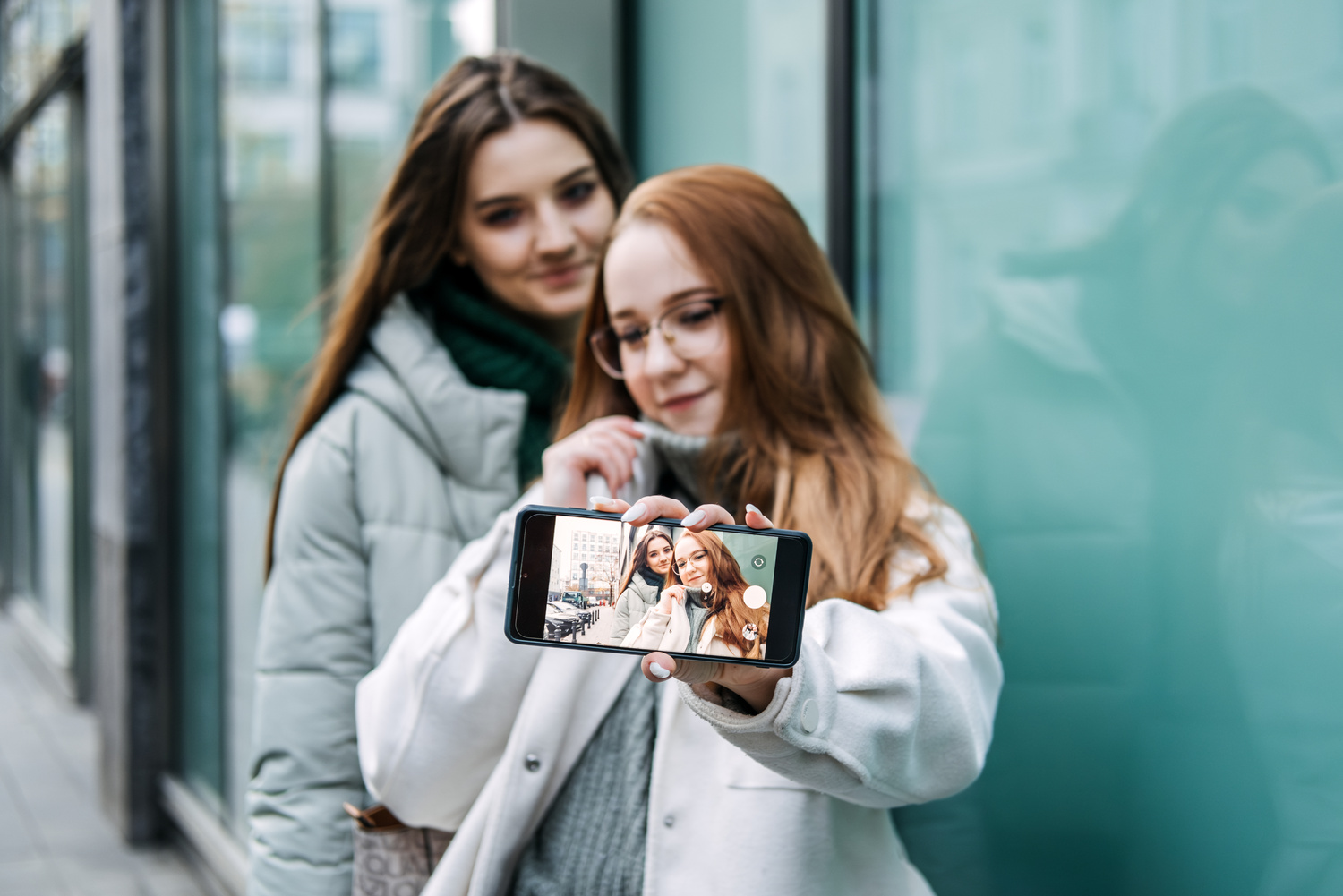 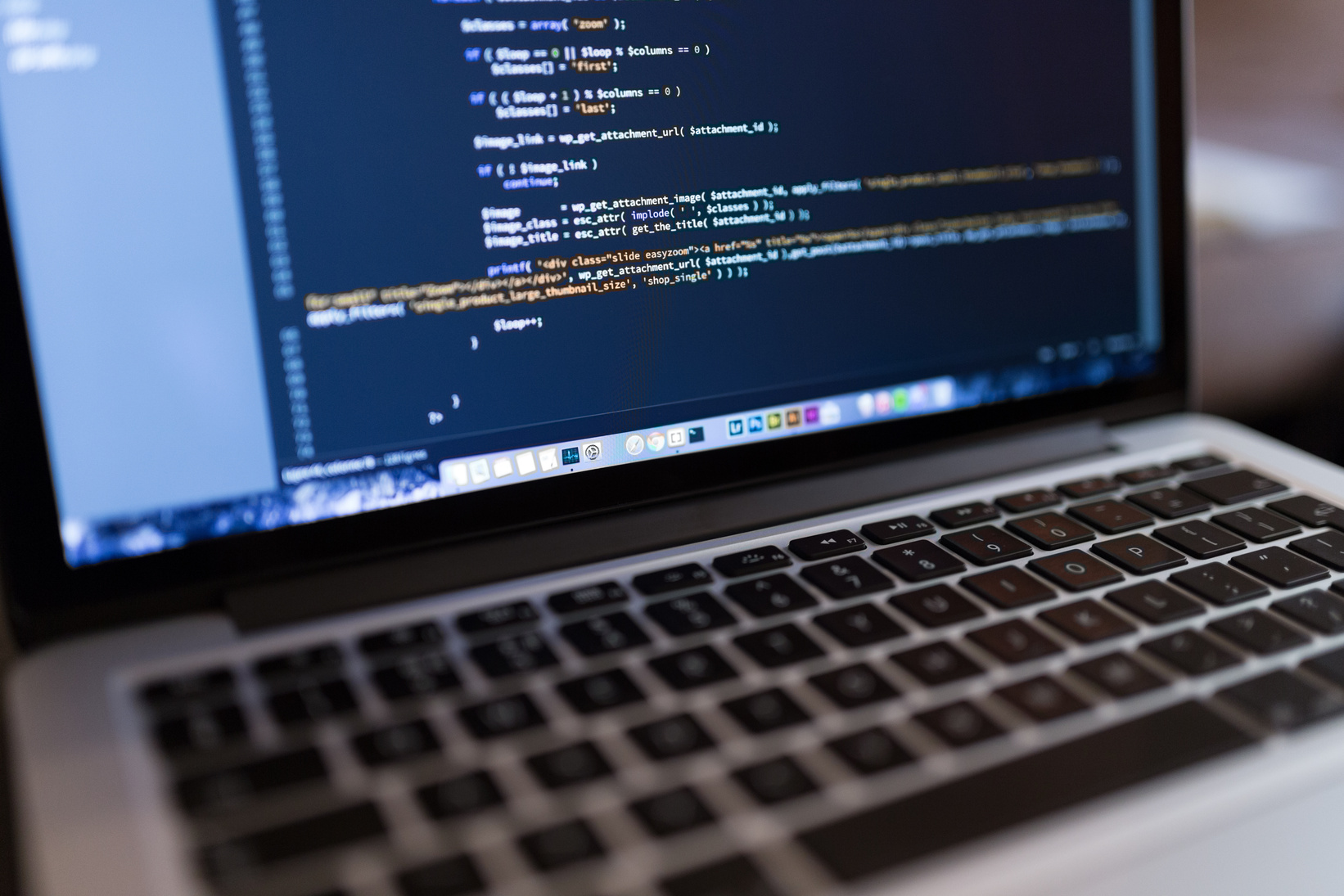 KPI’s
Engagement Rates: Likes, comments, shares, reshares ,views and saves
Tracking follower growth rate
Track website traffic and conversion rates
Source-  AI generated image
CONTENT IS THE QUEEN
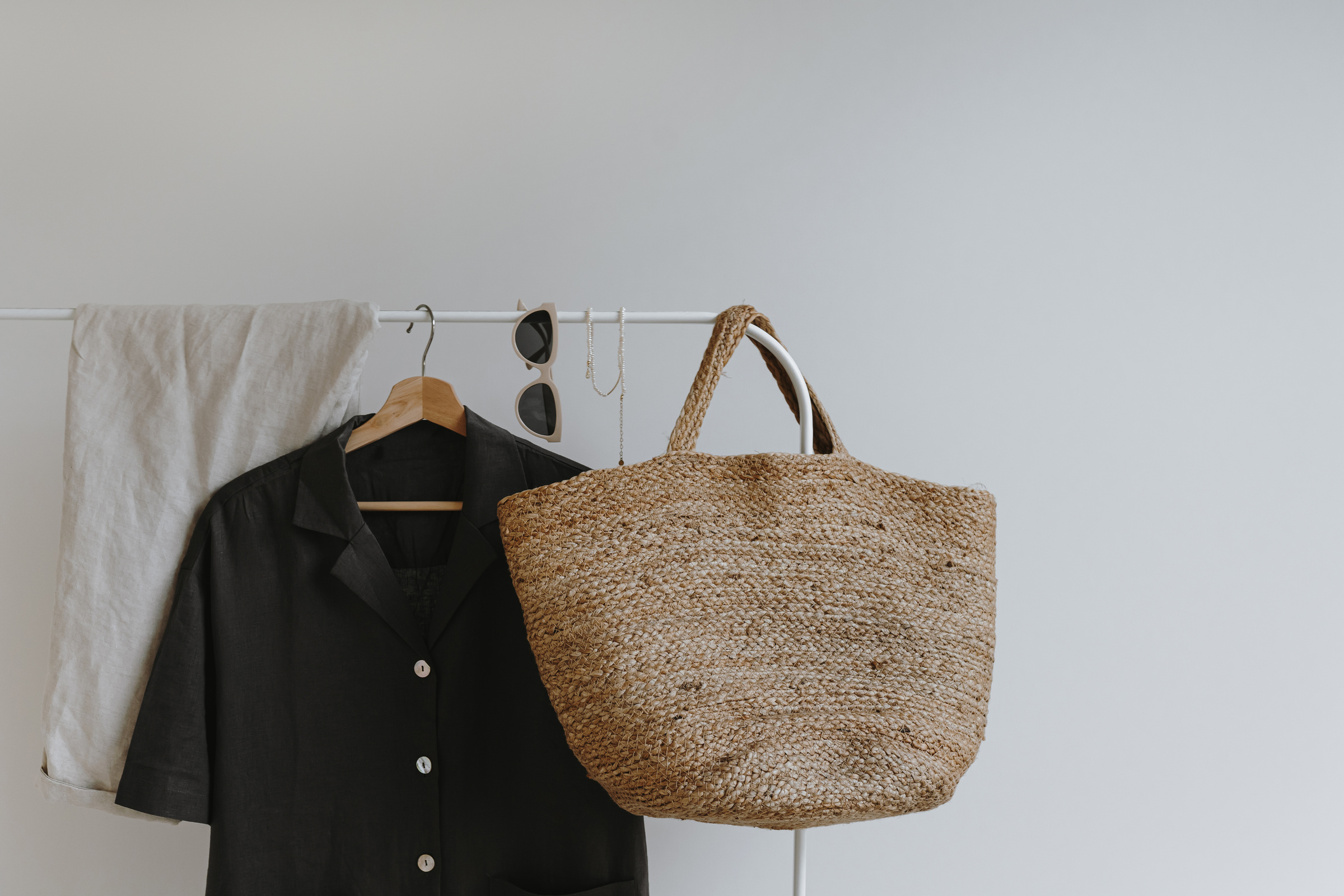 Informative graphics and carousel posts(authentic  & informative content)
Interactive Campaigns
Content strategy
Customer Testimonials
Blogs
Paid Targeted Ads
Relationship Marketing
Collaboration with influencers
Source-  AI generated image
Content Pegs
13
14
15
17
18
20
21
22
23
24
25
EDUCATE
ENGAGE
INFLUENCE
27
28
#ReduceYourImpactStory- asking audience to share their story(Giveaway)
-Resharing GRWM videos of influencers
-#Yellow Day
-Polls on Instagram stories
-GoogleAds
-Client testimonials
-Blogs
-Carousel  about ethical manufacturing
-Certifications
-Facebook Live(talking about the manufacturing process)
Best Practices
Promote Authentic  & 
Educational Content
Share visually stunning 
images and videos
Collaborate with fashion and 
sustainability influencers
Use hashtags like #sustainablefashion, #sustainablefashionbrand, and #bambooclothingforwomen that can help increase visibility
Source-  AI generated image
Best Practices
Use Call To Action in very post
Use Keywords like bamboo lothing, bamboo clothing canada,bamboo wear Canada, bamboo clothing store
Best time to post between 9am to 6pm
(depending upon the platform)
Actively engage with 
customers
Source-  AI generated image, Semrush, Hubspot
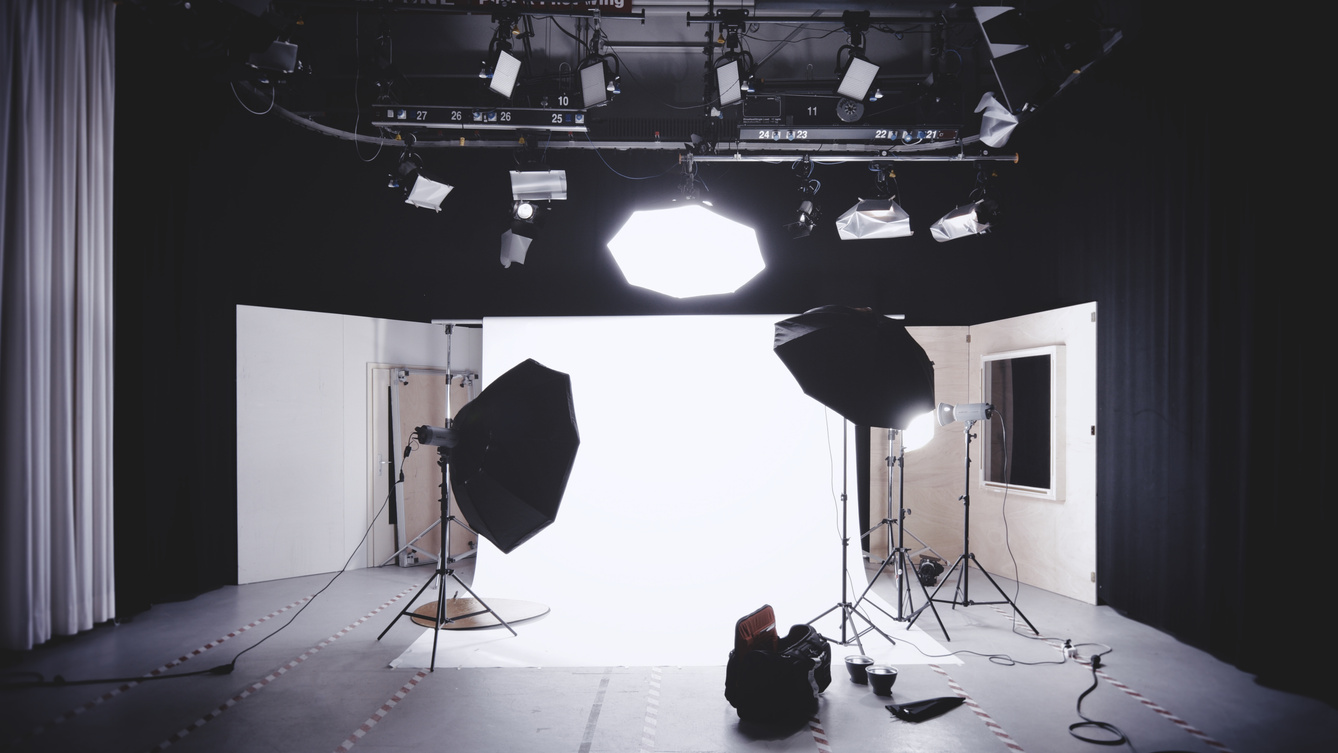 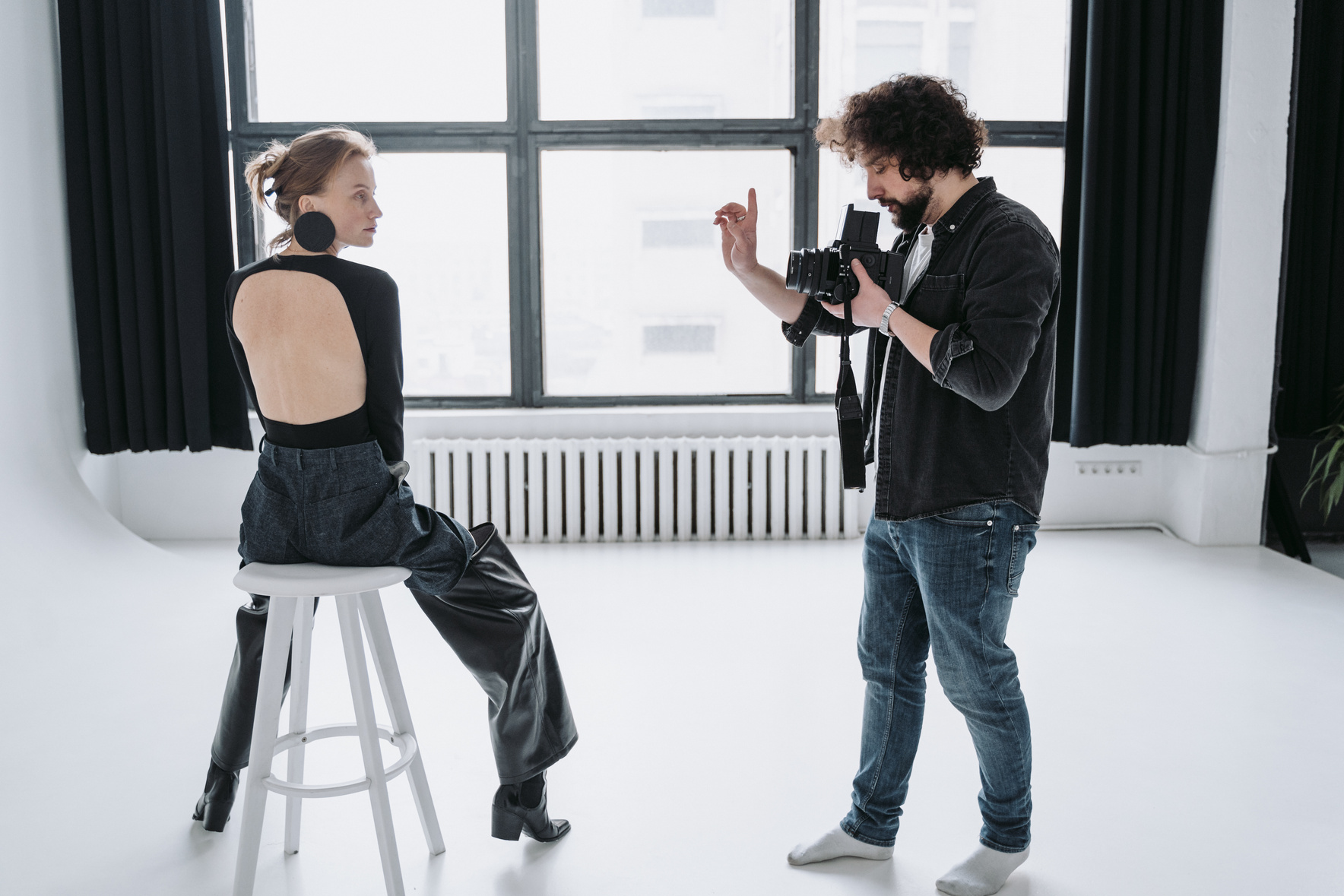 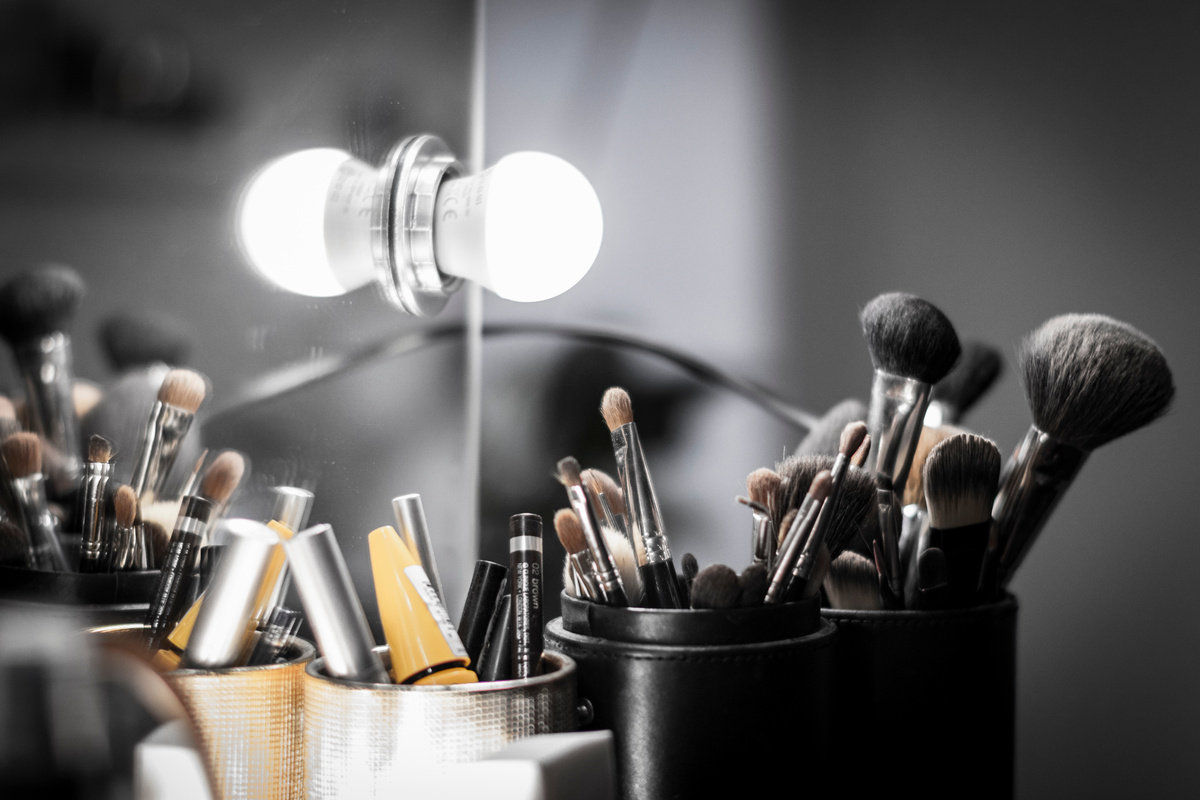 Tuning
Review performance and extend partnerships with top influencers.

Reassess collaborations with underperforming influencers.

Align strategy with business goals.

Regularly review metrics and adjust strategy as needed.
Source-  AI generated image
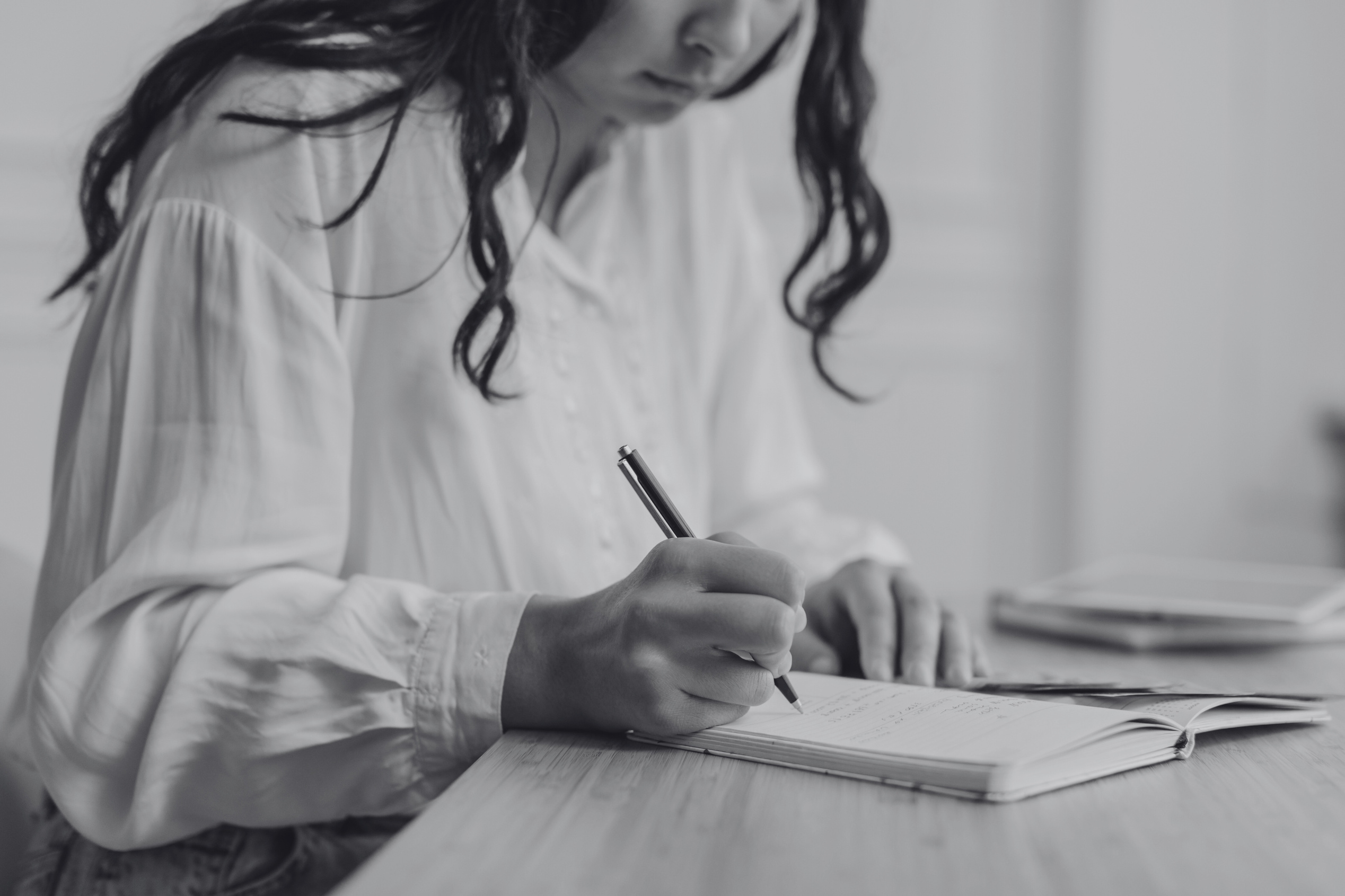 Budgeting
Instagram/Facebook Ads
$100
Google Ads
$40
$300
Influencer Barter Deals
HubSpot Basic Plan
$20
Social Media Manager Salary
$960
TOTAL MONTHLY BUDGET ESTIMATE
$1260
Note: Revenue is assumed to be $45000/month
Arwen’s Apparel wants to spend around 4% of their revenue on marketing. So most of the marketing will be organic
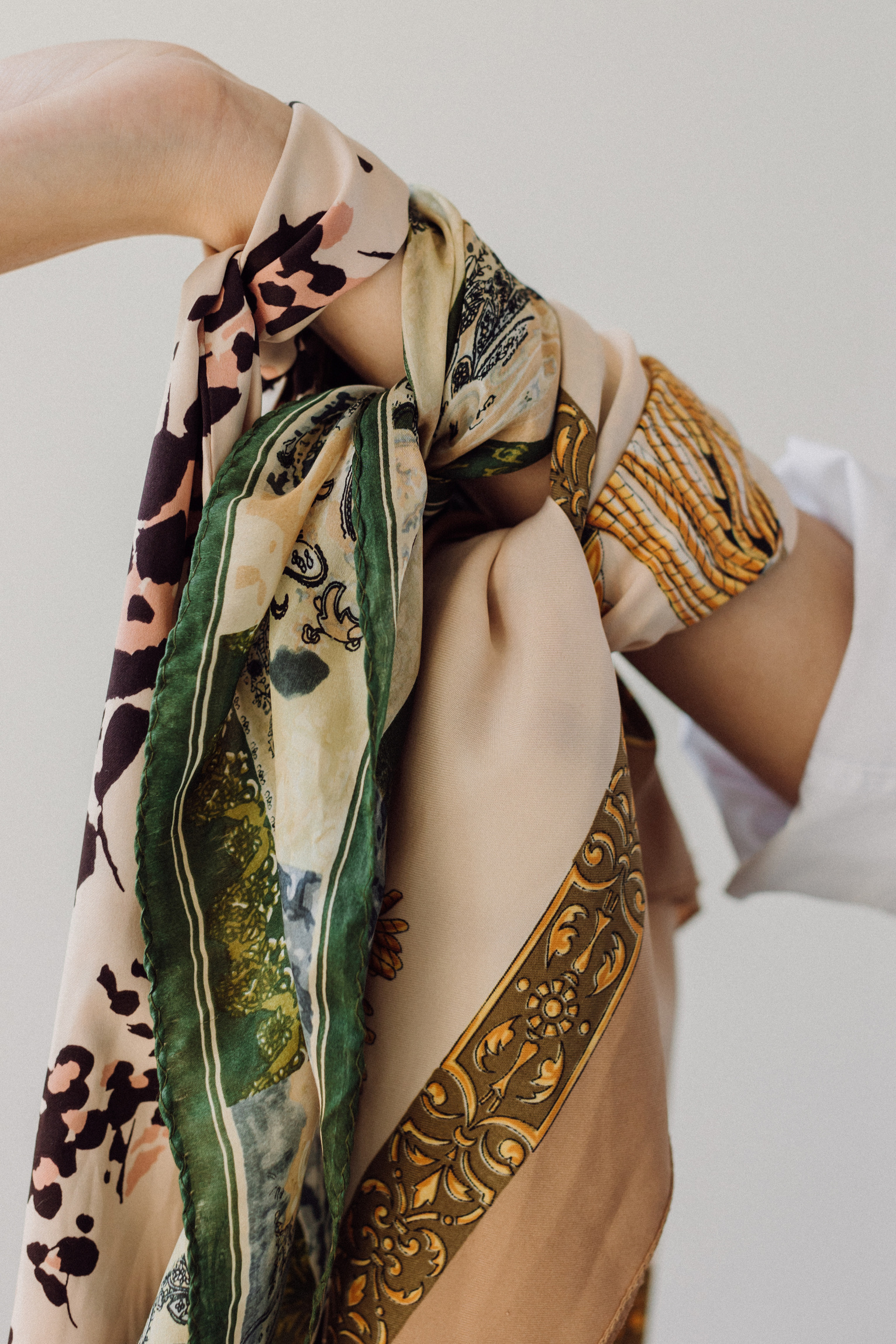 Conclusion
Capitalizing on Social Media
Prompt Website Launch
Utilizing Pinterest
Building Brand Awareness:
Source-  AI generated image
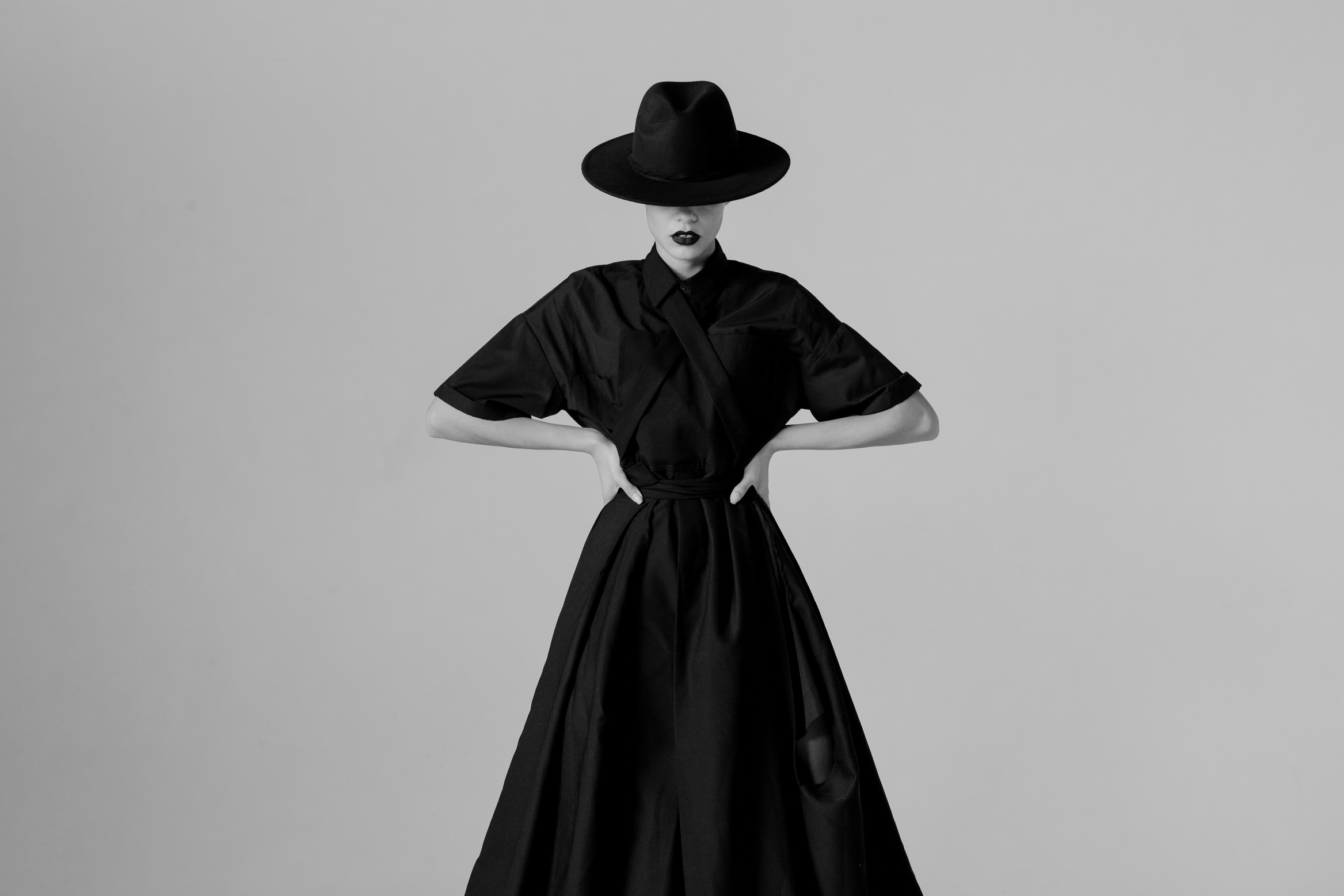 WELCOME
ABOUT US
MISSION & VISION
LOOKBOOK
CONTACT
OUR TEAM
PREPARED BY:


GLORI AMUKAMARA
JASBIR KAUR
KRITIKA LALWANI
ODINAKA OKAFOR
SATYA PAL SINGH
Thank you
Source-  AI generated image